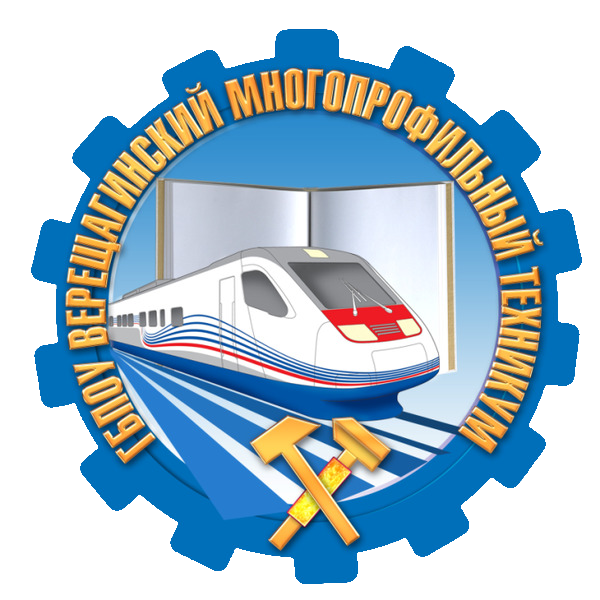 Государственное бюджетное профессиональное образовательное учреждение
 «Верещагинский многопрофильный техникум»
https://vermt.ru
vk.com/vmtver
Из истории техникума
1931 г. - школа ФЗУ
1940 г. - преобразована в ЖУ-1
1963 г. - переименовано в ГПТУ-11
1963 г. - открыто ГПТУ-89
1991 г. - объединение ПУ-11,ПУ-89 на базе ГБОУ НПО ПУ-61

25 октября 2013 г . – приказ Минобрнауки, переименование в ГБПОУ «Верещагинский многопрофильный техникум»
04 июня 2018 г. - приказ Минобрнауки о реорганизации ГБПОУ «Зюкайский аграрный техникум» и  «Верещагинский многопрофильный техникум»
Филиалы
Агротехнический филиал государственного бюджетного профессионального образовательного учреждения «Верещагинский многопрофильный техникум» в п. Зюкайка Пермского края
Филиал государственного бюджетного профессионального образовательного учреждения «Верещагинский многопрофильный техникум» в с. Карагай Пермского края.
Лицензия
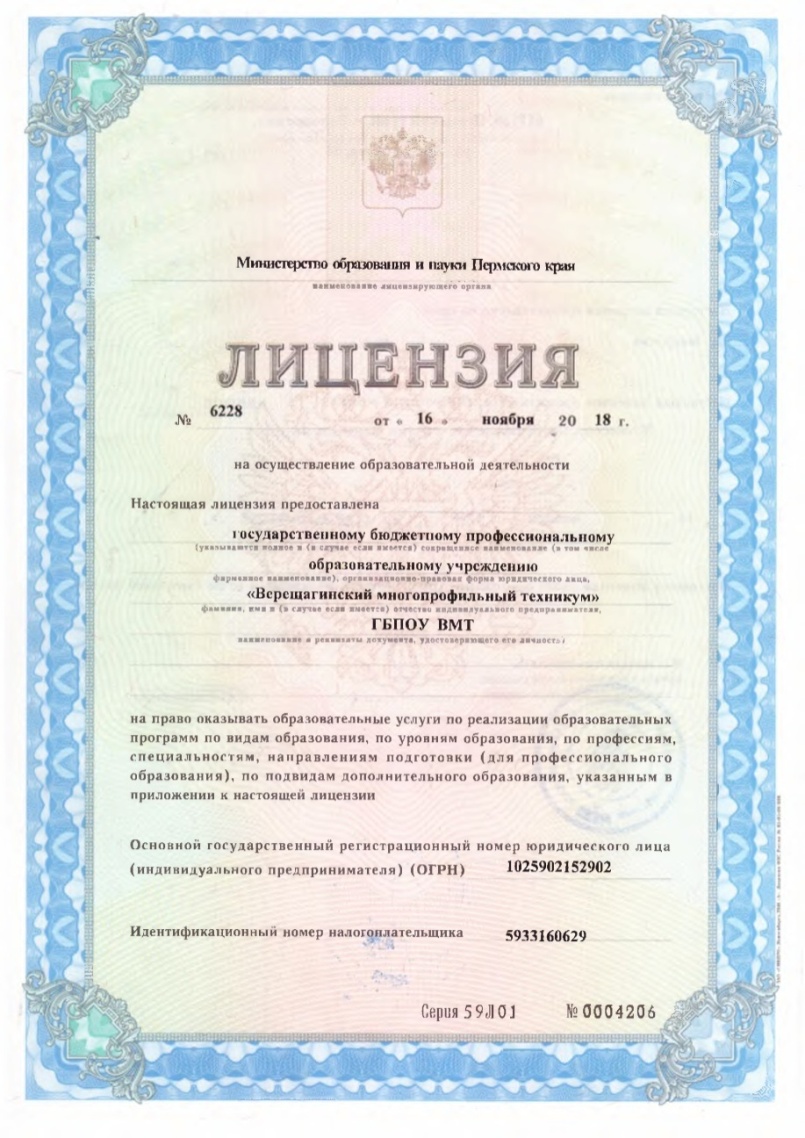 Аккредитация
Информация на сайтеРабота приемной комиссии
В техникуме реализуются
15 программ СПО
9 программ рабочих и служащих
5 программы профессионального обучения
более 32 программ по ДПО
Программы реализуют 56 преподавателей
Контингент обучающихся
Приём на 2022-2023 учебный год:
  320 человек

Общий контингент:
очная форма - 1019 чел.
заочная форма - 118 чел.
ГБПОУ ВМТг. Верещагино, ул. Ярославцева, д.54
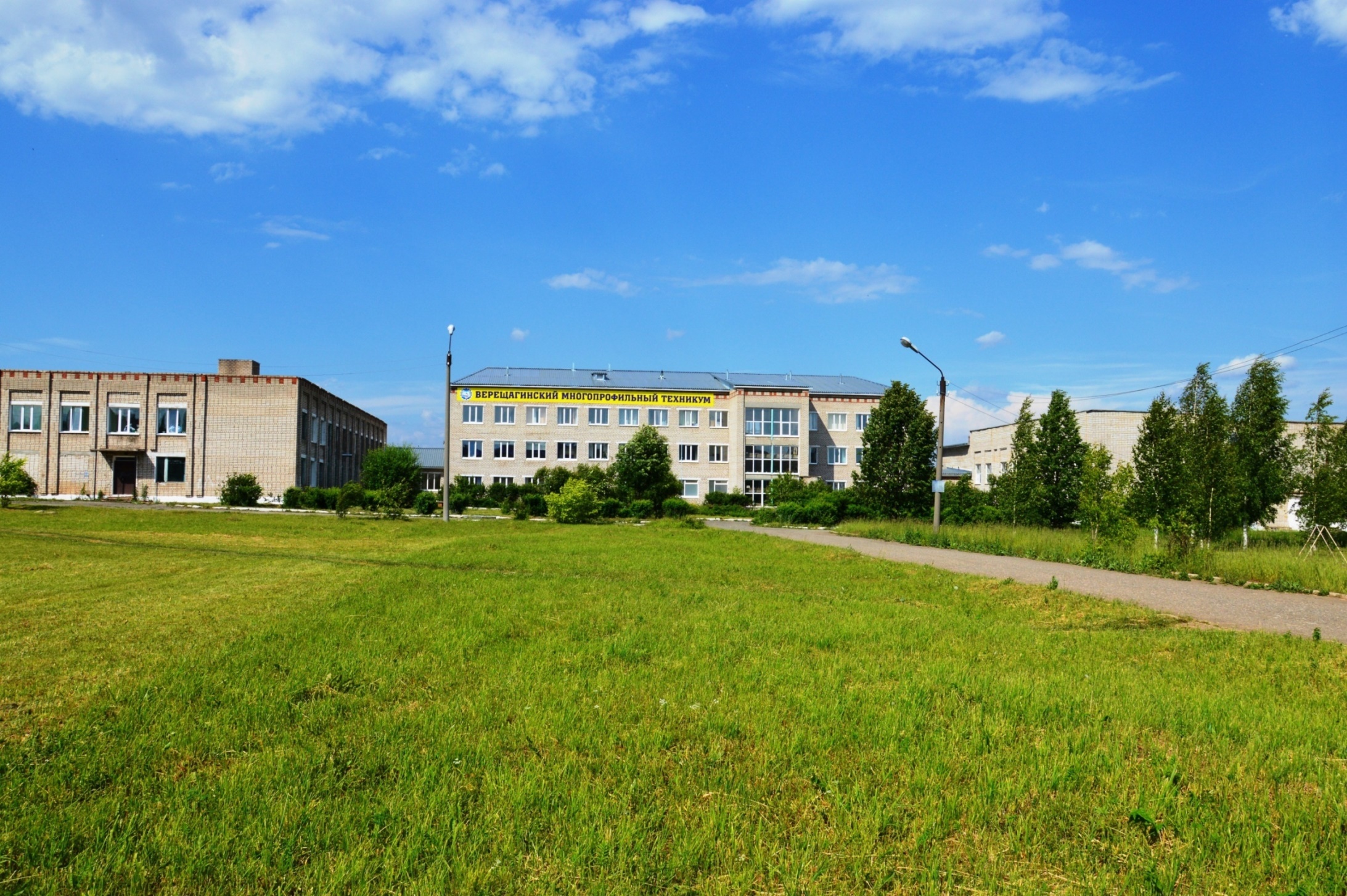 Отделение железнодорожного транспорта и сферы облуживания
Техническая эксплуатация подвижного состава железных дорог
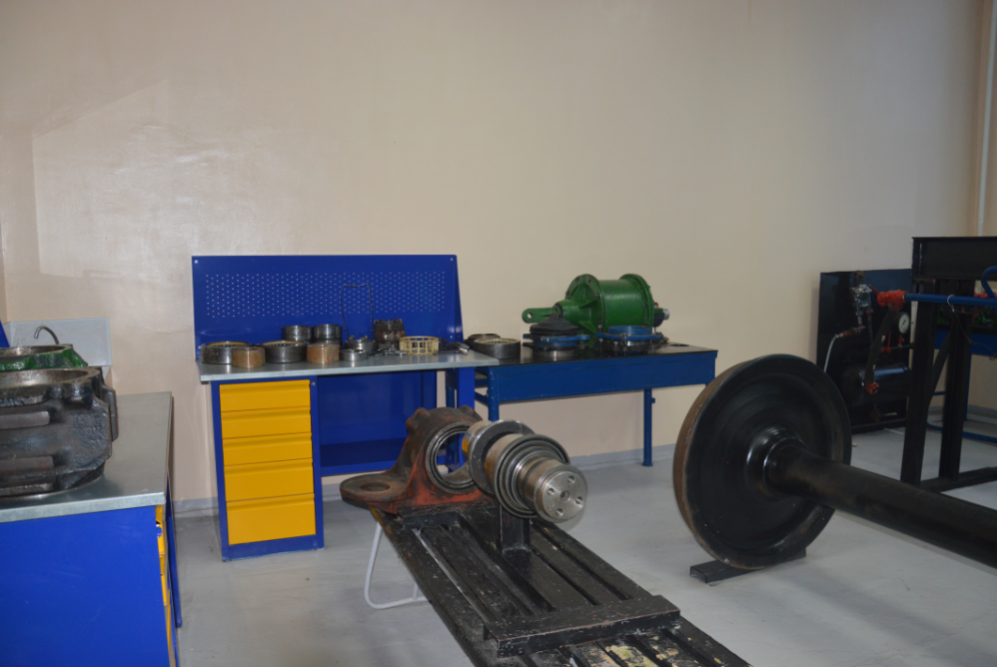 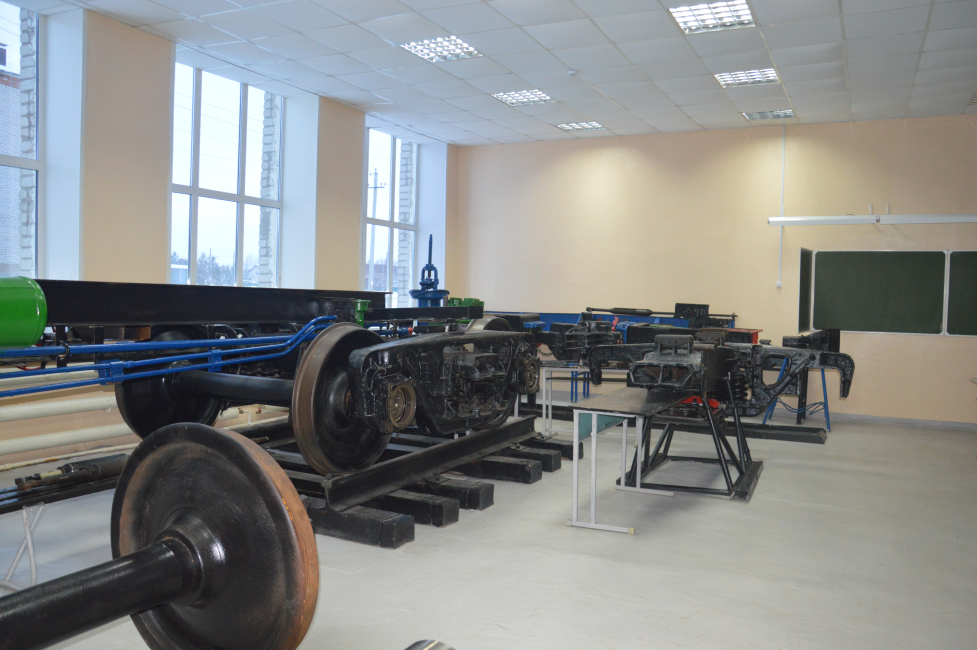 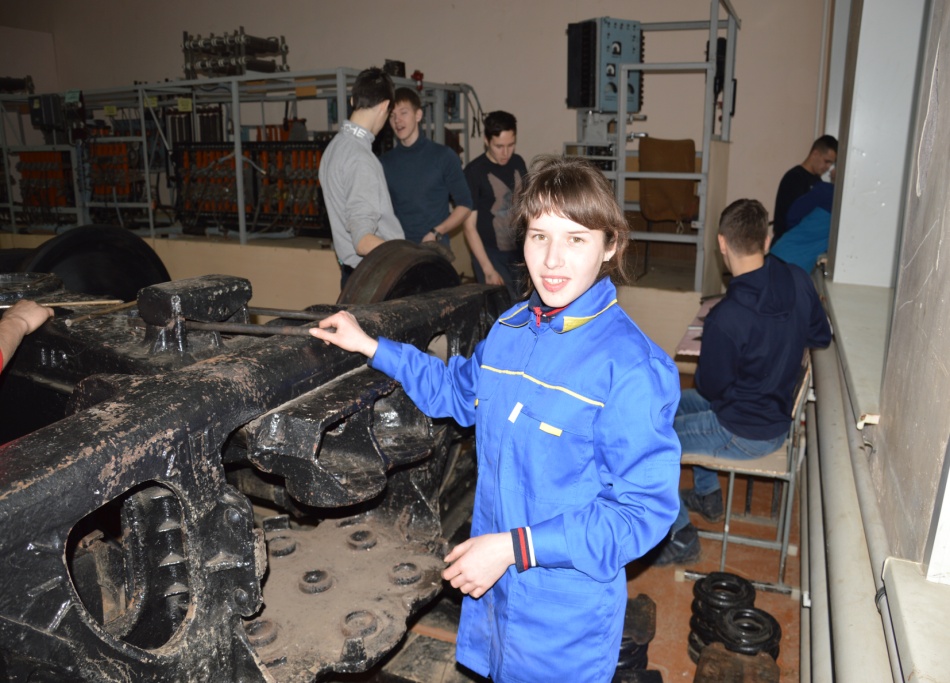 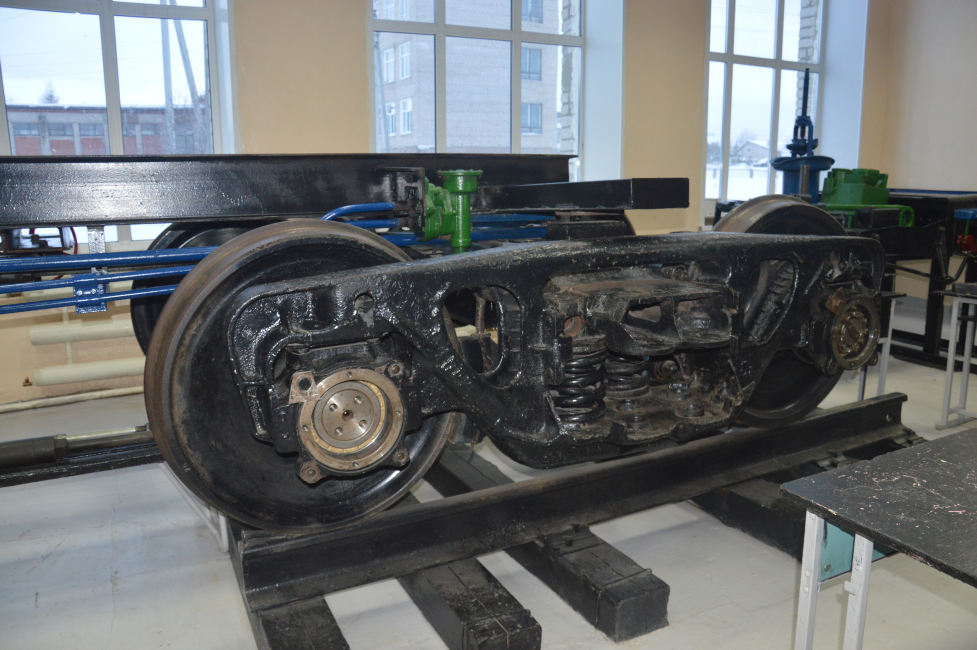 Строительство железных дорог, 
путь и путевое хозяйство
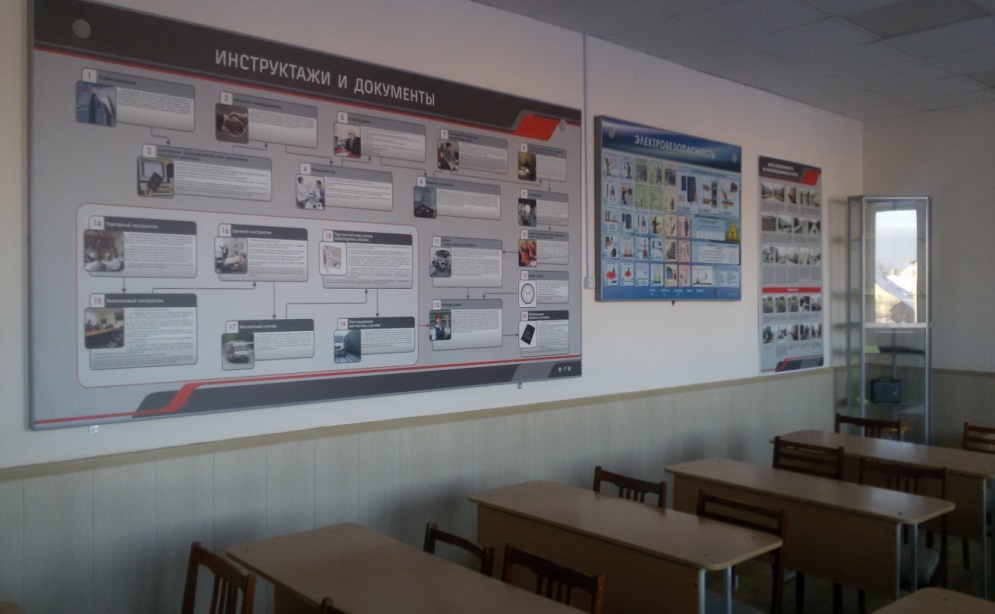 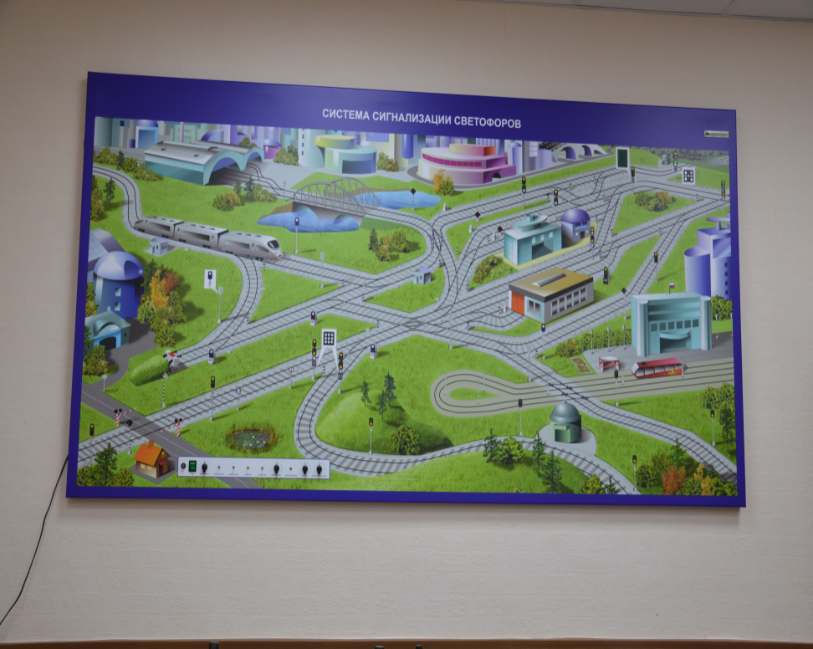 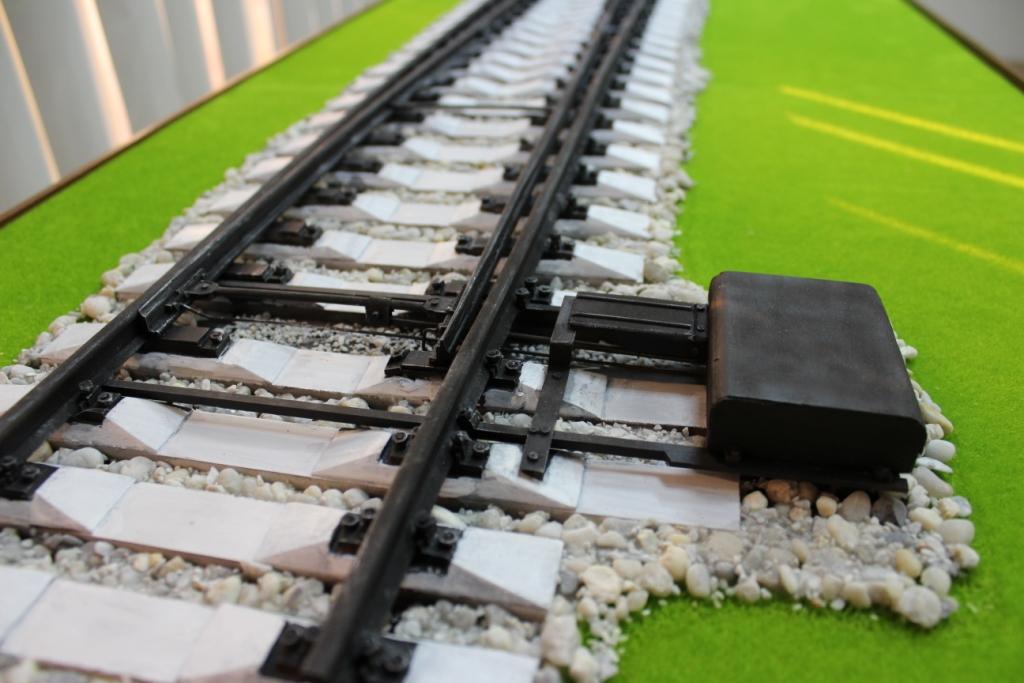 Сервис на транспорте (по видам транспорта)
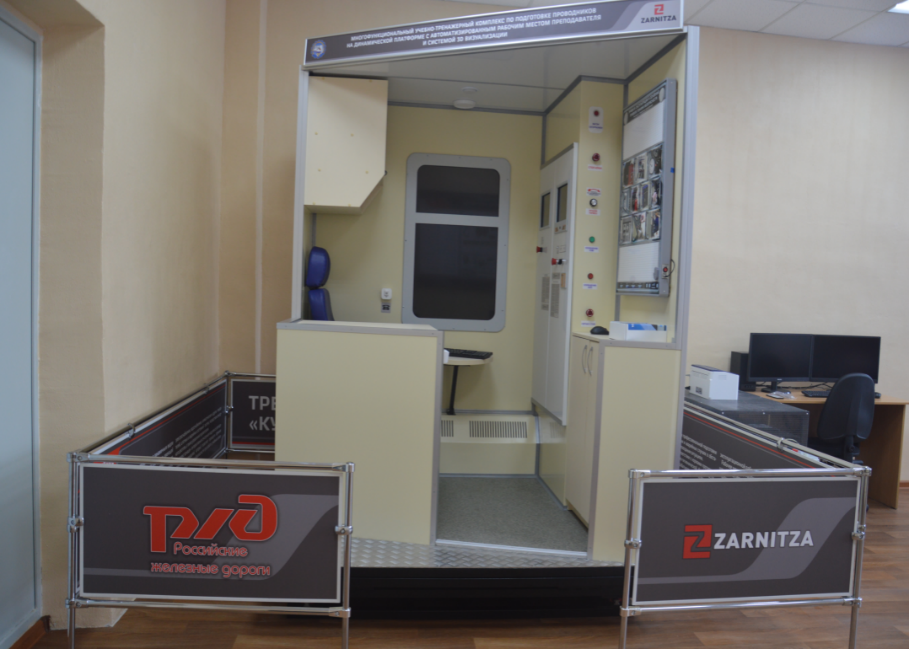 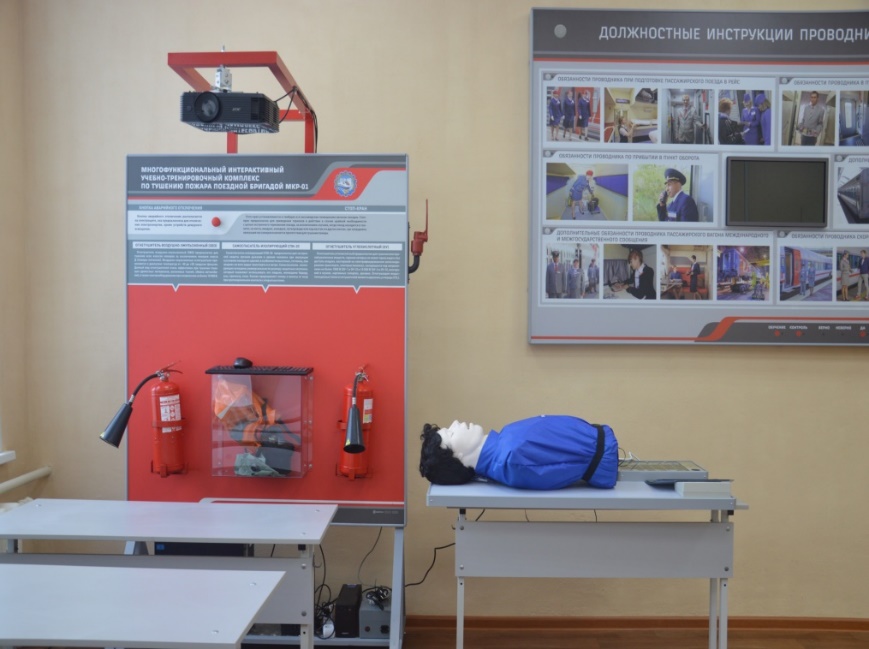 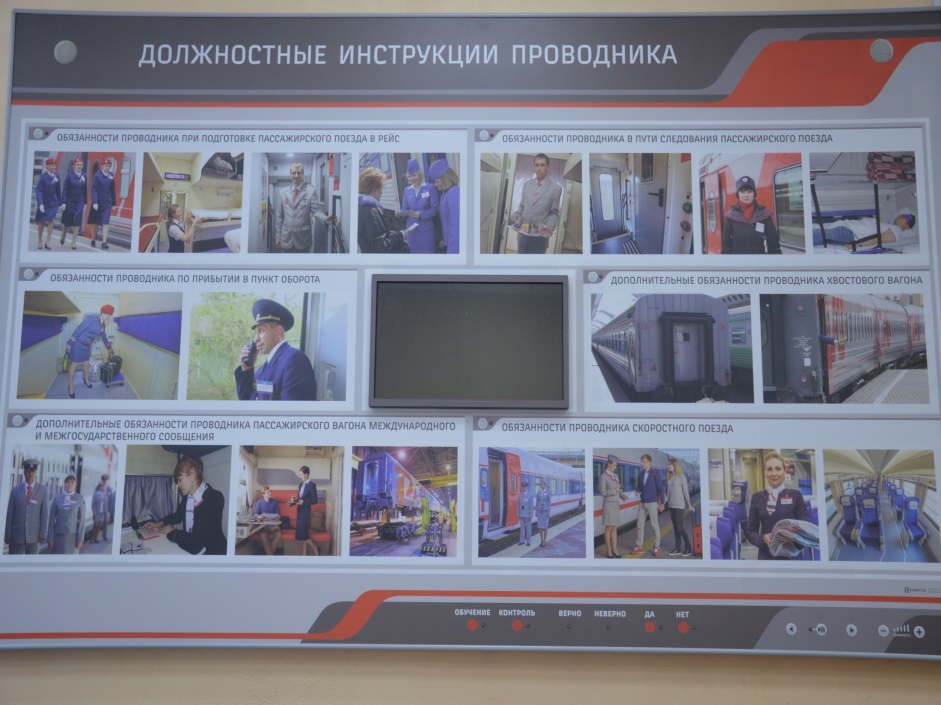 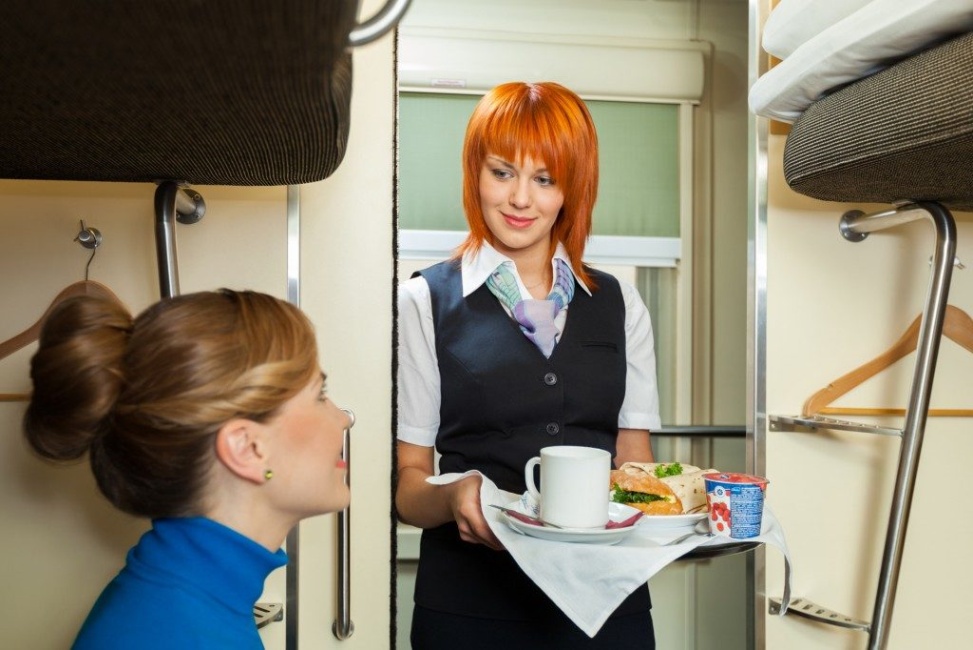 Отделение подготовки квалифицированных рабочих и служащих
Машинист  локомотива
Мастер по обслуживанию и ремонту автомобилей
Машинист локомотива
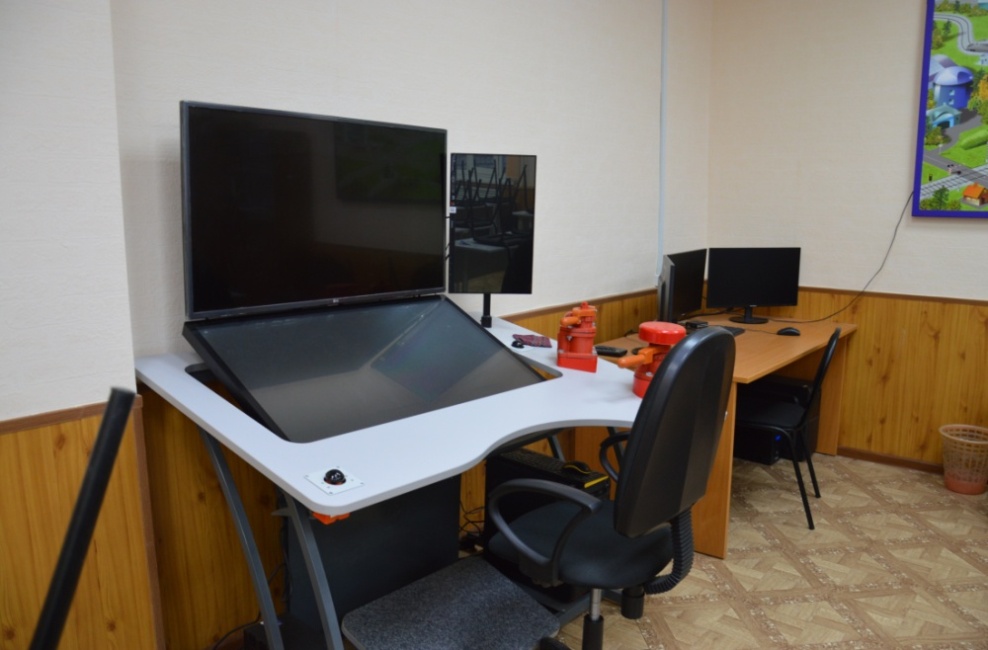 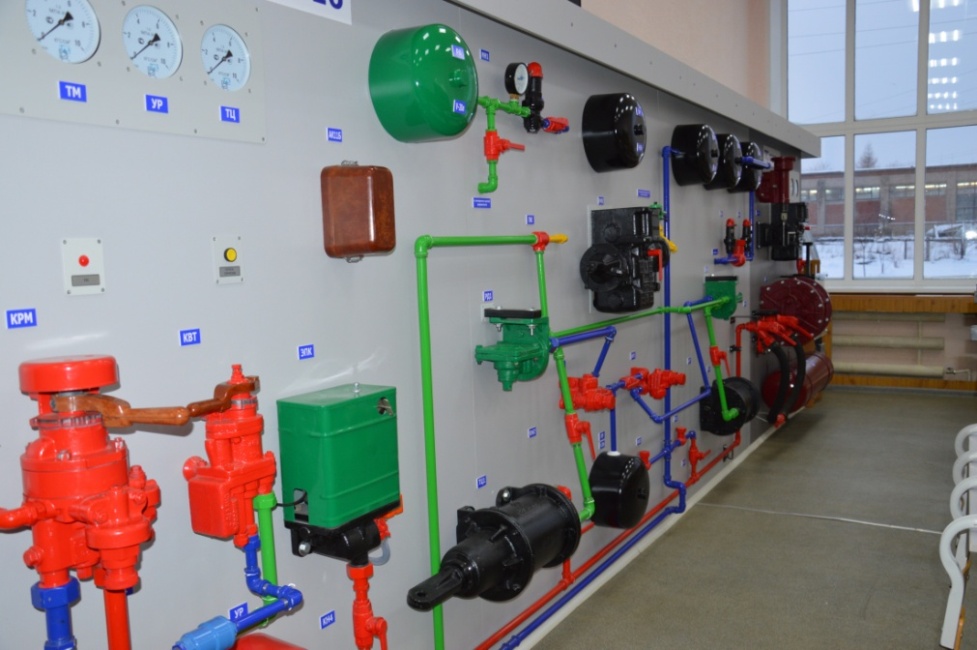 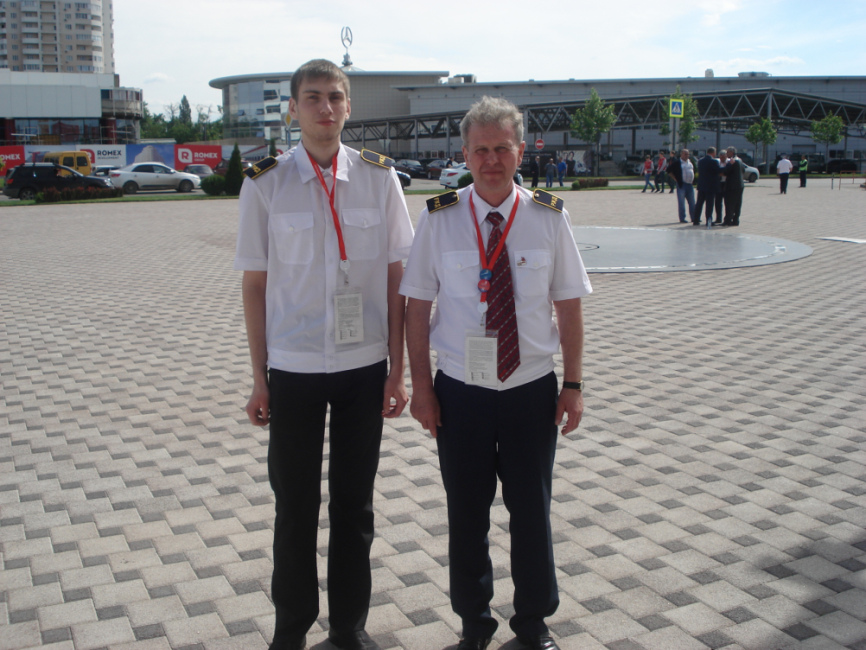 Мастер по ремонту и обслуживанию автомобилей
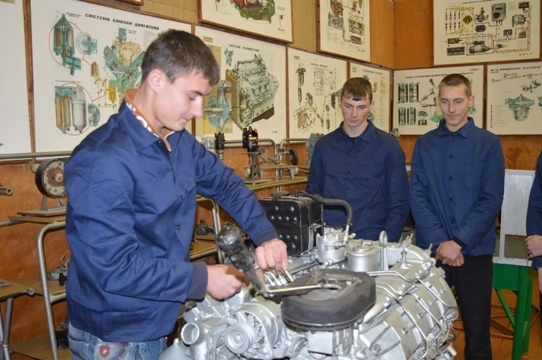 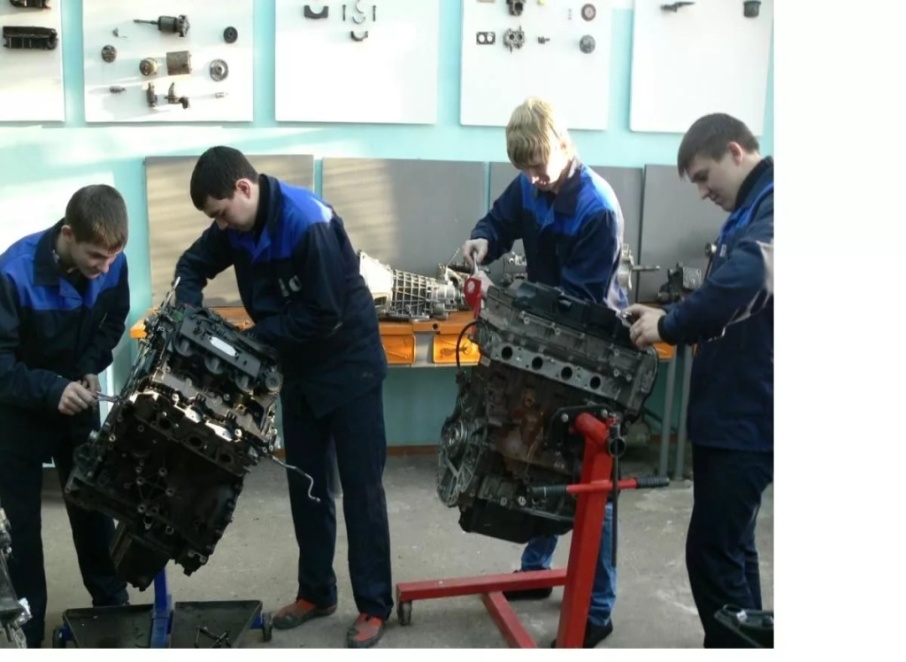 Профессиональное обучение
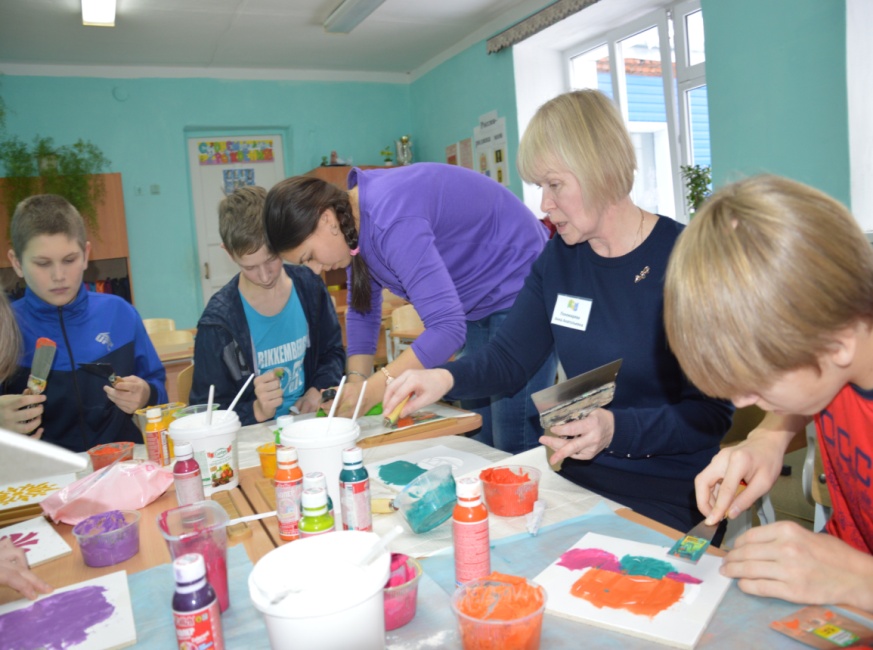 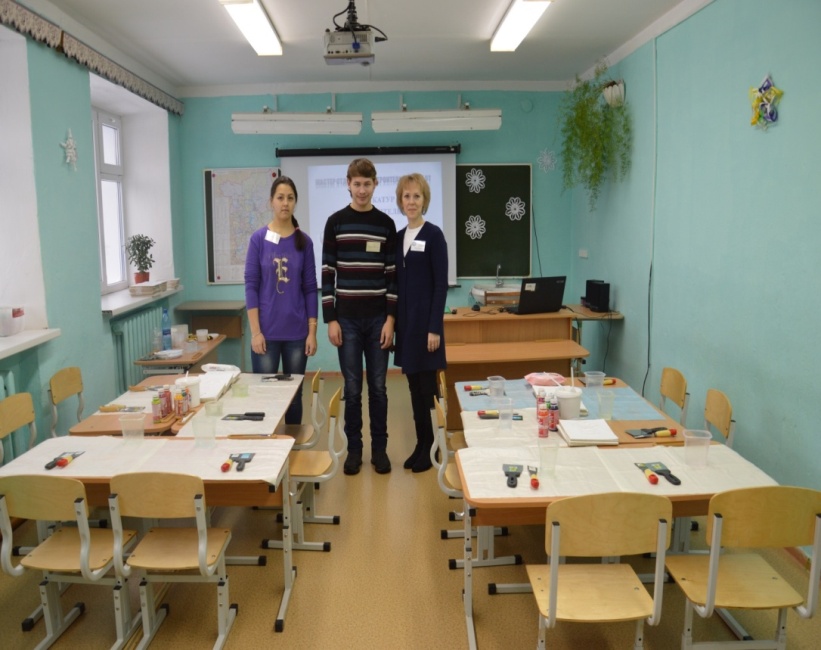 Профессиональное обучение
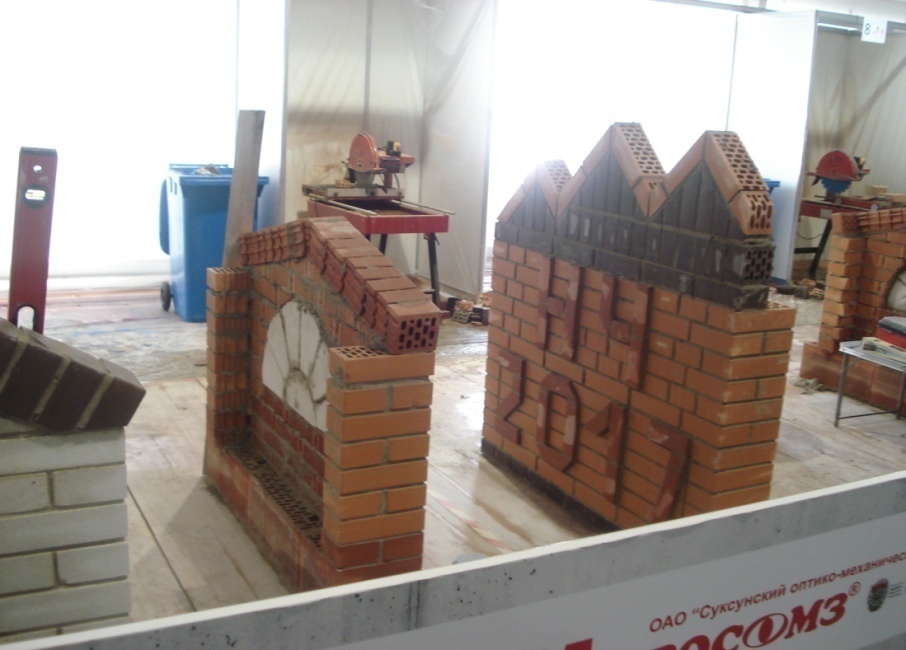 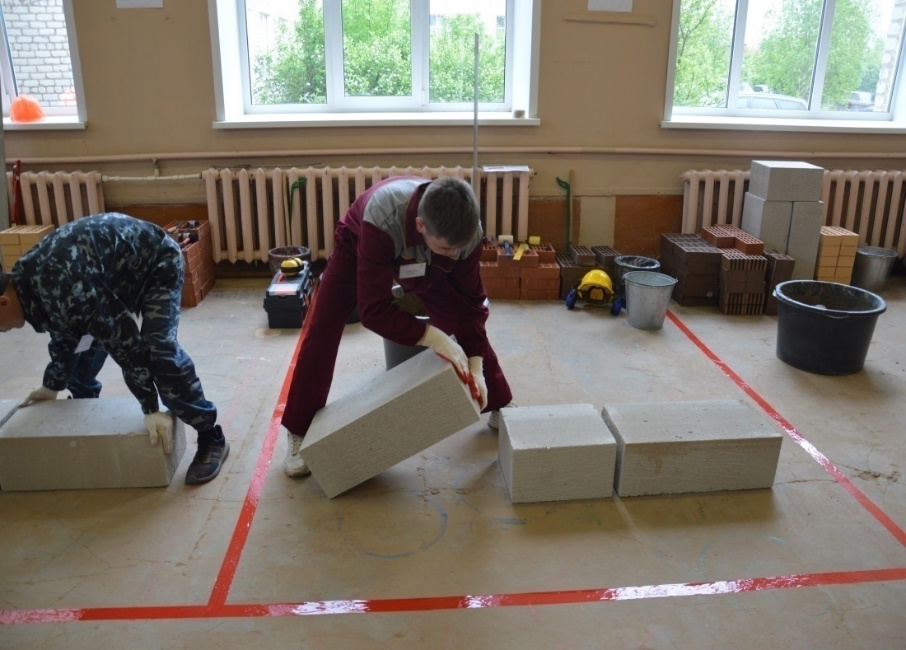 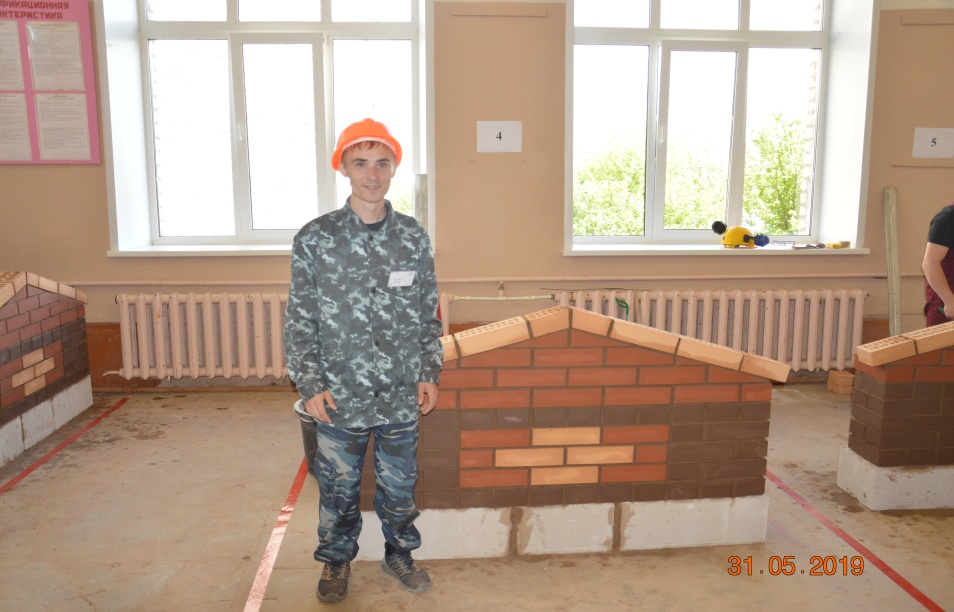 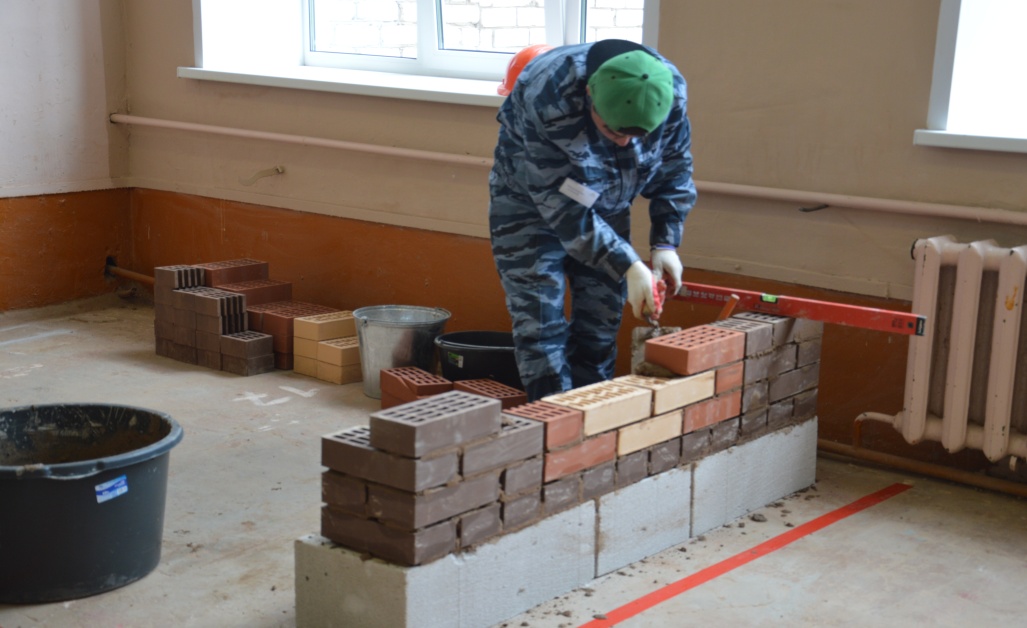 Агротехнический филиалв п. Зюкайка
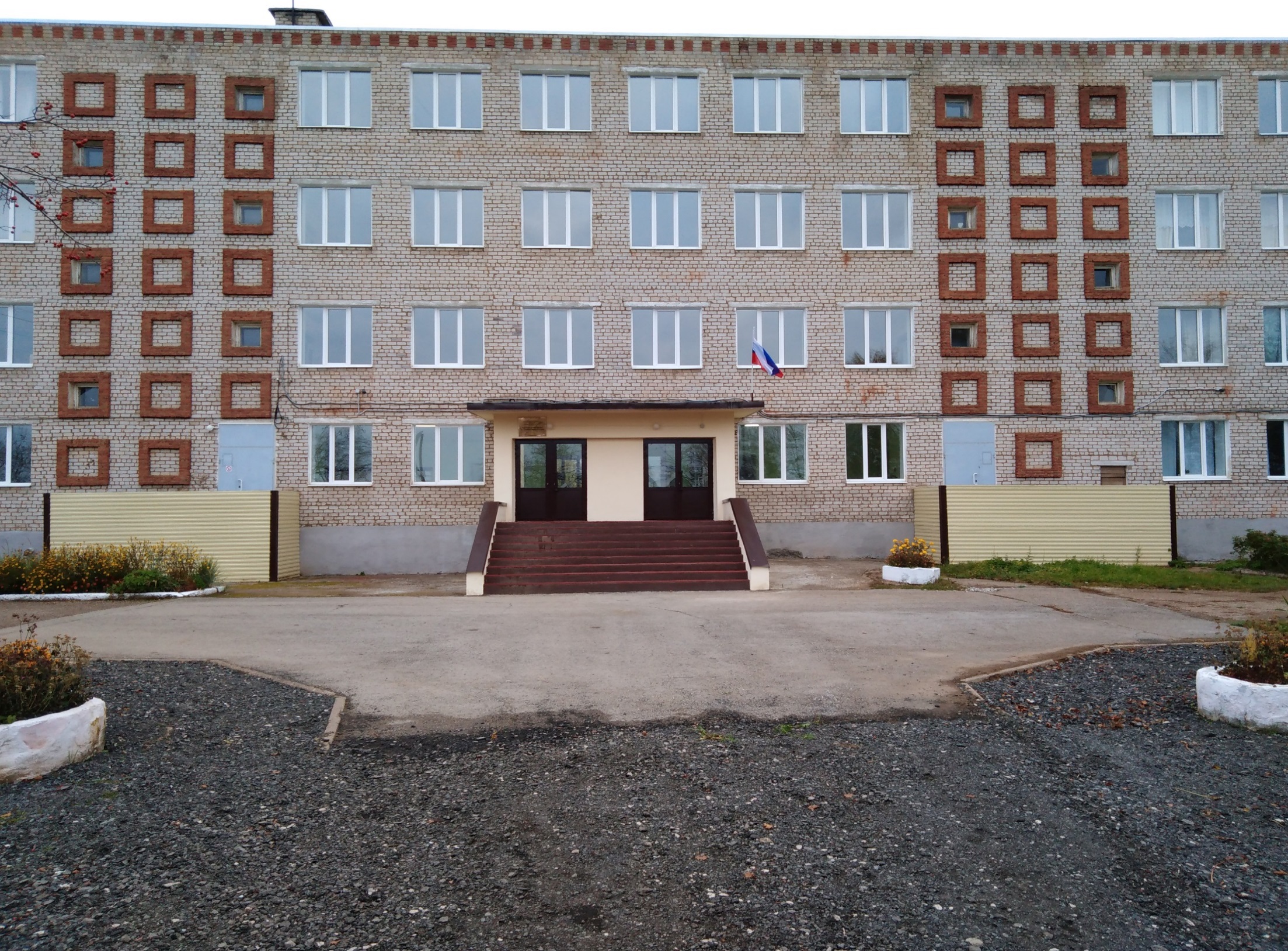 Отделение подготовки специалистов среднего звена
Монтаж, наладка электрооборудования промышленных и гражданских зданий
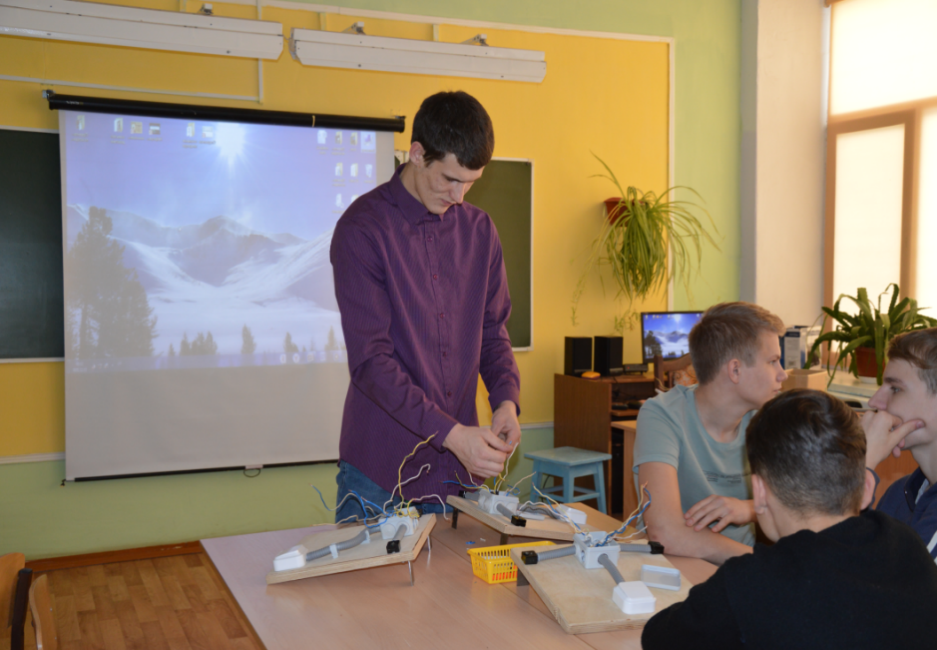 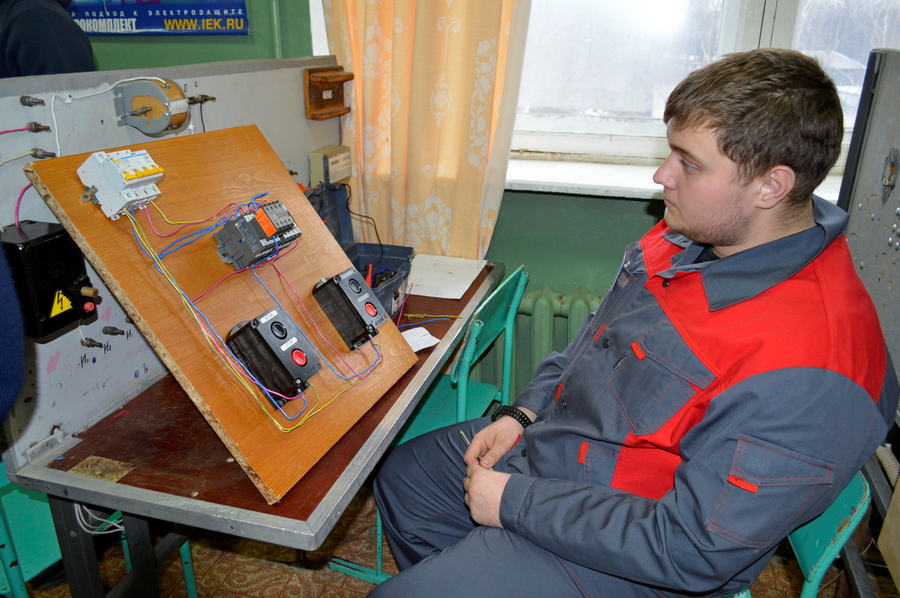 Эксплуатация и ремонт сельскохозяйственной техники
Земельно-имущественные отношения
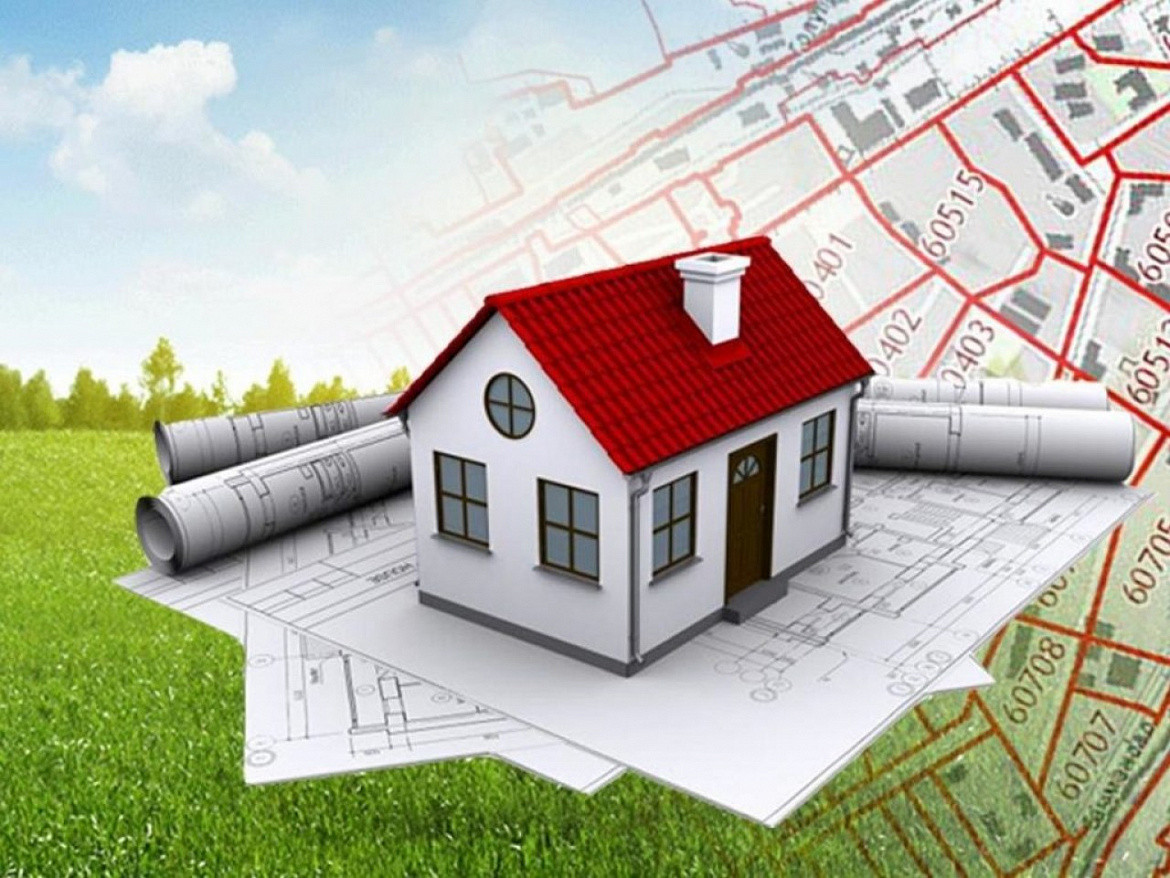 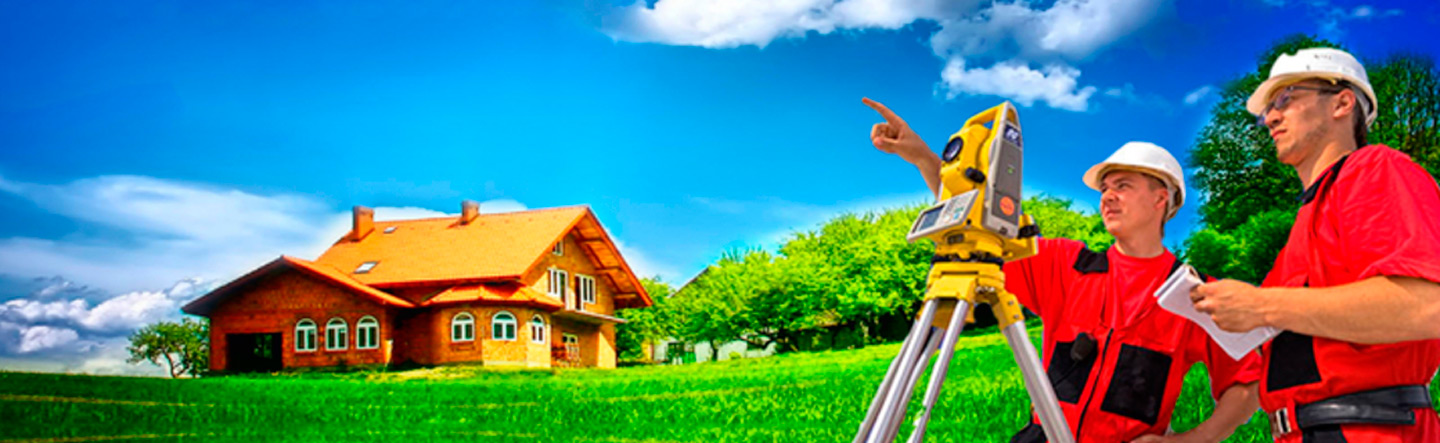 Отделение подготовки квалифицированных рабочих и служащих
Повар, кондитер
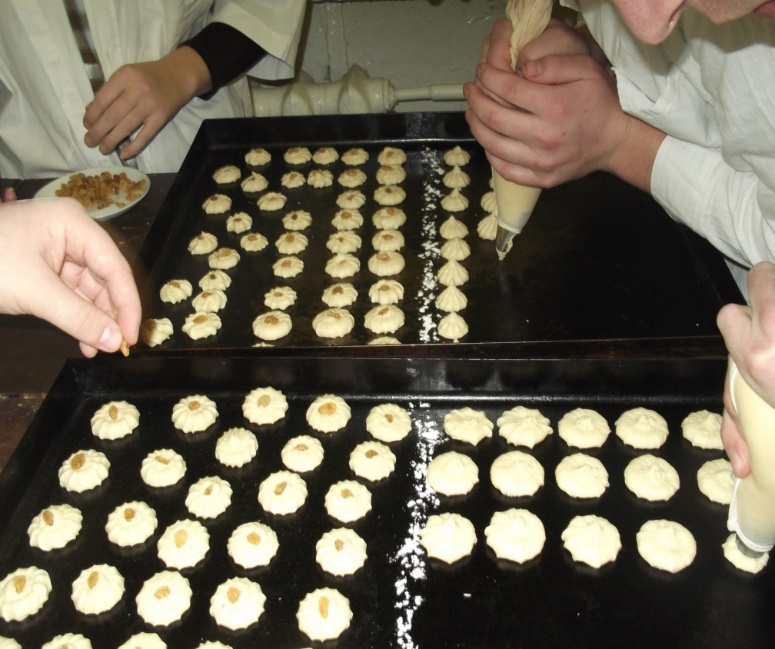 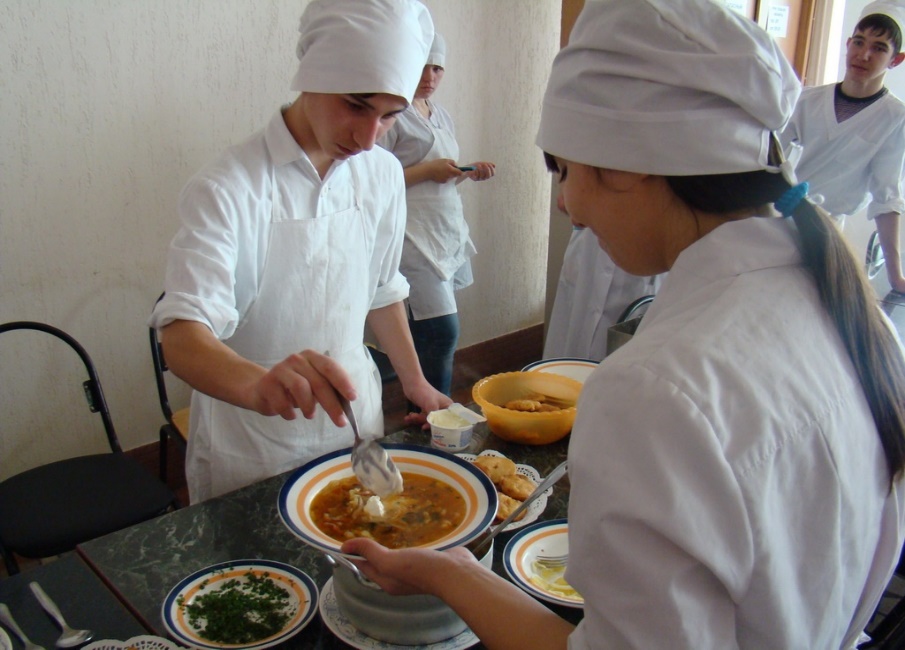 Мастер жилищно-коммунального хозяйства
Квалификация –электрогазосварщик и слесарь-сантехник
Срок обучения на базе 9 классов – 
2  года 10 месяцев
Форма обучения: очная
Трудоустройство: ЖКХ, строительные организации
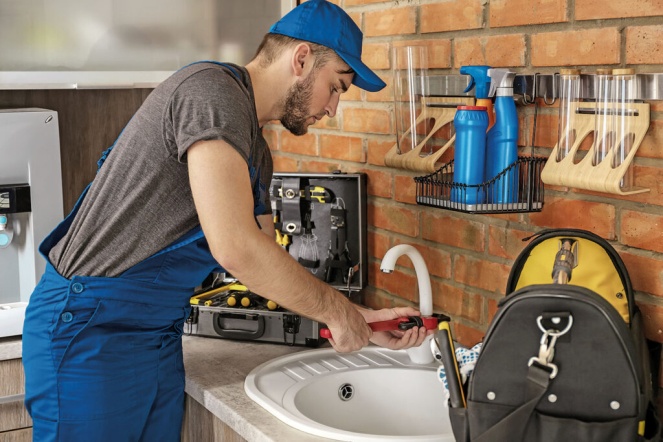 Профессиональное обучение
Профессиональное обучение
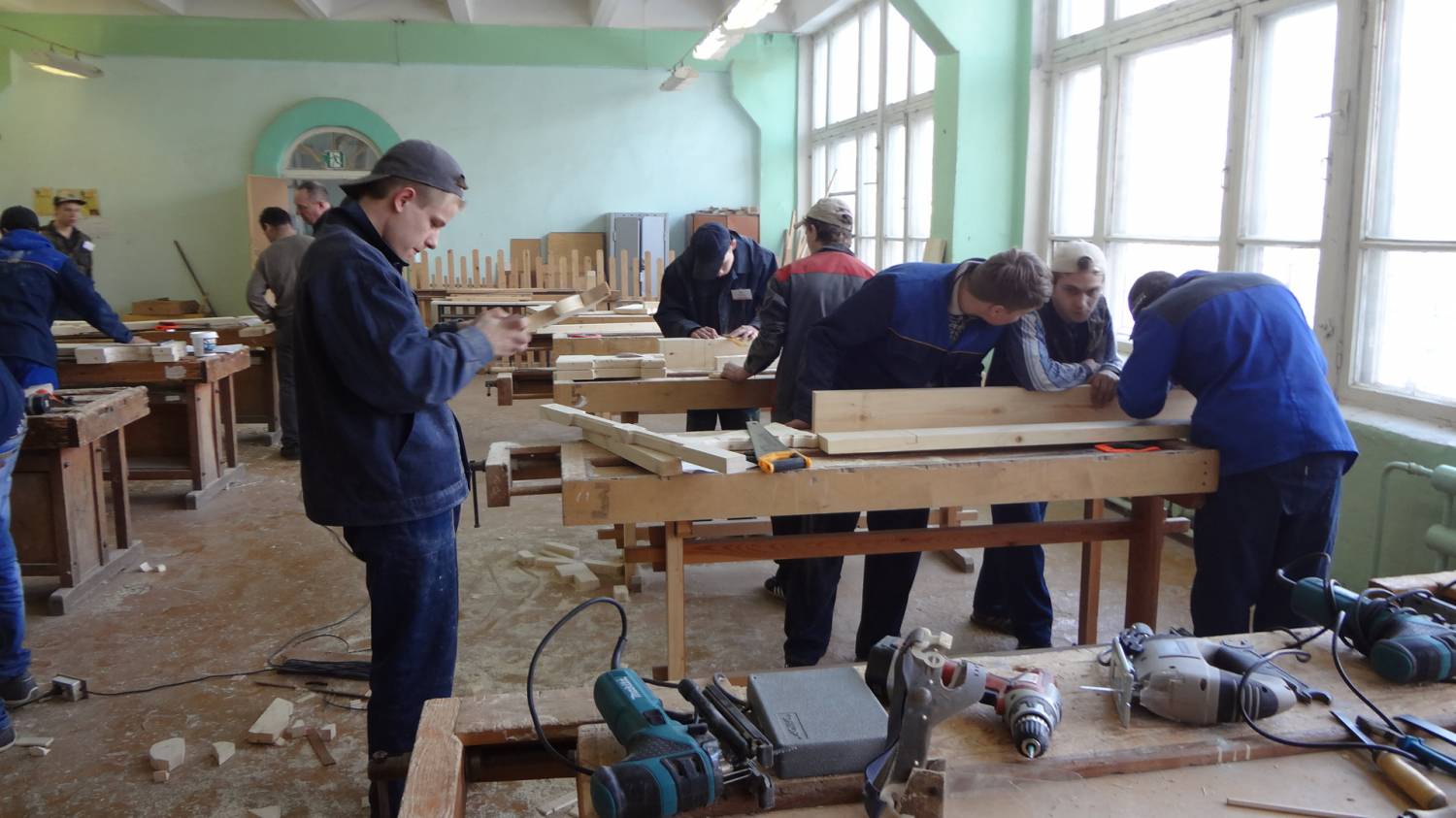 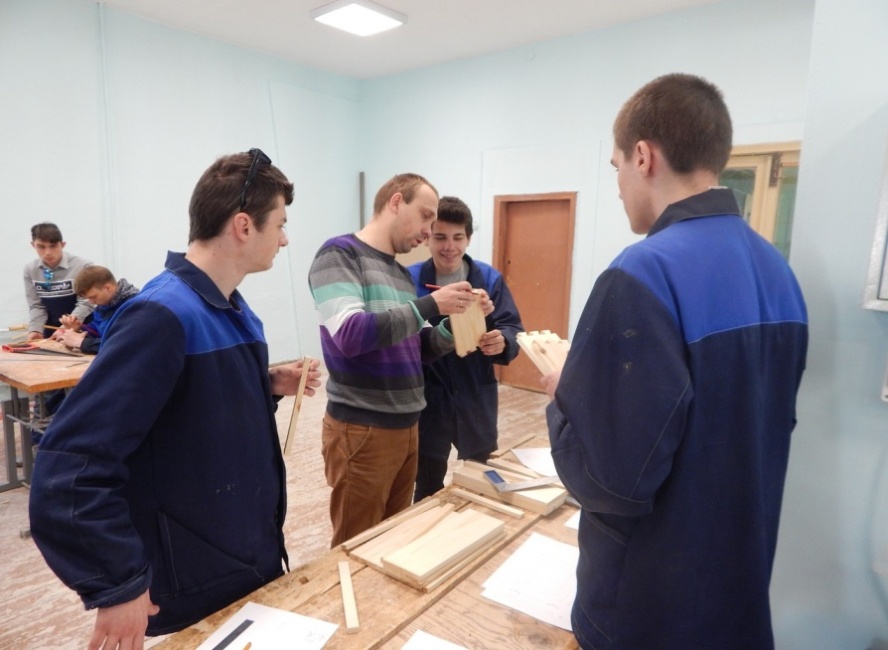 Профессиональное обучение
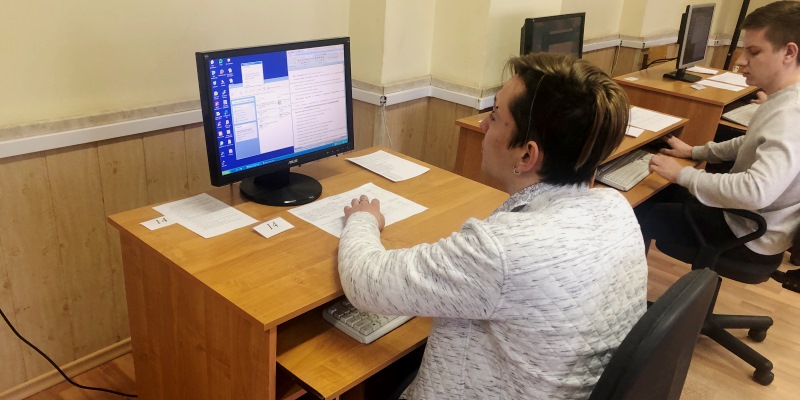 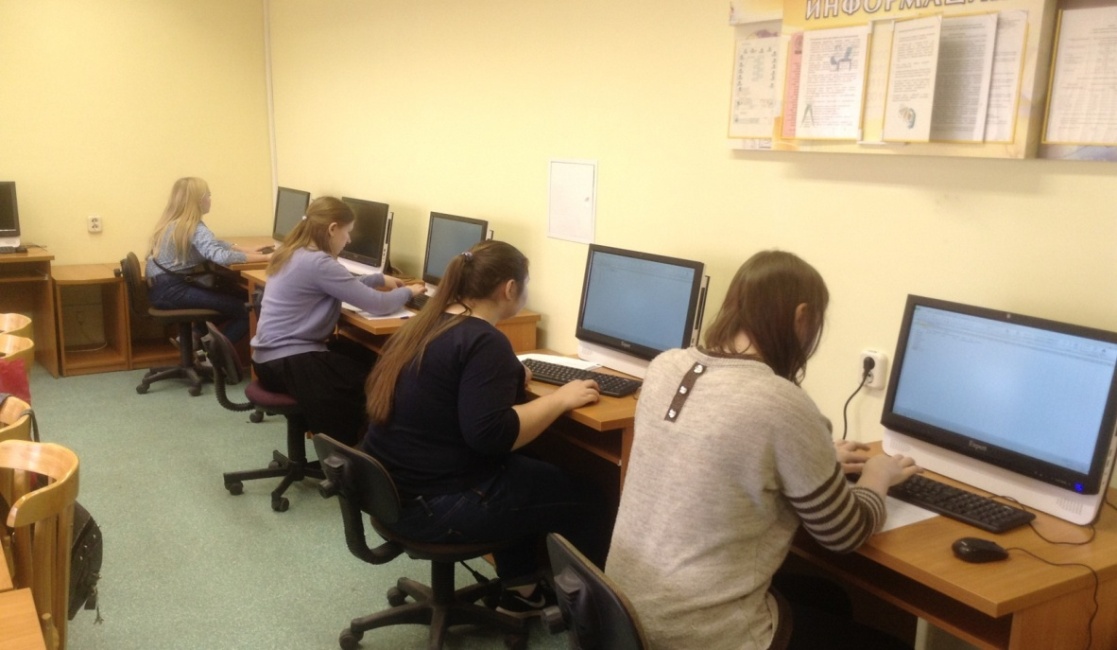 Повар
Квалификация – повар
Срок обучения –1 год 10 месяцев
Форма обучения: очная
Трудоустройство: рестораны, кафе, столовые, кондитерские
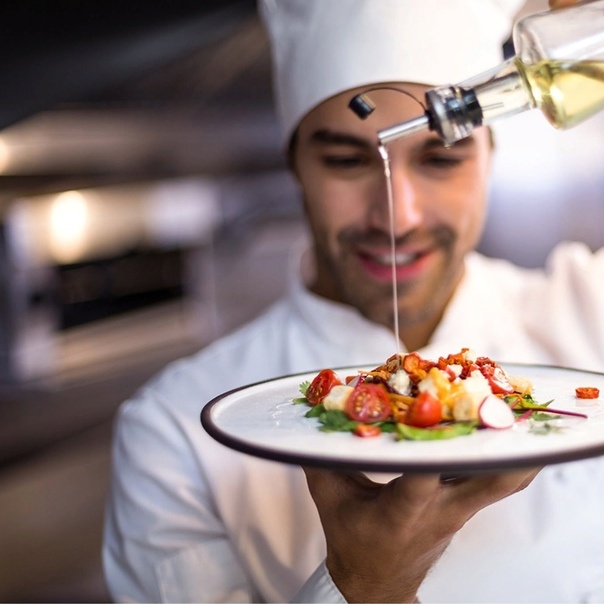 Дополнительное профессиональное образование в ГБПОУ ВМТ
Слесарь по облуживанию и ремонту подвижного состава 
Электросварщик
Токарь
Повар
Кондитер
Оператор дефектоскопной тележки
Электромонтер тягловой подстанции 
Специалист ответственный за безопасность движения на ж/д транспорте 
Делопроизводитель
Архивариус
Проводник пассажирского вагона (ж/д)
Осмотрщик вагонов
Сигналист
Дополнительное профессиональное образование
Дежурный по переезду (ж/д)
Фрезеровщик
Монтер пути
Обучение компьютерной грамотности
Электромотор контактной сети
Слесарь по ремонту автомобилей 
Штукатур-маляр
Каменщик-печник
Контролёр технического состояния транспортных средств 
Водитель автомобиля категории В С
Тракторист-машинист категории В,С,Е
Слесарь по ремонту сельскохозяйственных машин и оборудования 
Электромонтер по ремонту обслуживанию электрооборудования
Предприятия партнеры ГБПОУ ВМТ - транспорт
Эксплуатационное локомотивное депо Пермь-Сортировочная - структурное подразделение Свердловской дирекции тяги- филиала ОАО «РЖД»;  
ООО «СТМ-Сервис» Сервисное локомотивное депо «Пермь» Свердловское управление сервиса
ОА Верещагинский ПРМЗ «РЕМПУТЬМАШ»
МУП «Верещагинское АТП»
Верещагинская дистанция пути Свердловской дирекции инфраструктуры - структурного подразделения Центральной дирекции инфраструктуры - филиала ОАО «Российские железные дороги»
АО «Федеральная пассажирская компания» Уральский филиал
Предприятия партнеры ГБПОУ ВМТ – общ. питание
МУП «Верещагинский комбинат детского питания»  
ООО «Целоусов»
ИП Целоусова Л.Л. 
ЗАО «Курорт Усть-Качка»
ИП Пашнина Е.М. кафе «Причал»
ИП Меркушева О.А кафе-бар «Сиони»
Предприятия партнеры ГБПОУ ВМТ – сельское хозяйство
ООО Птицефабрика Менделеевская
ООО АП "Заря Путино», ОАО «Тимирязевский» 
ООО «Чайковские ОАО «МРСК-»Урала»
ООО "Вемол"
Зюкайское ПО
ООО «Овен»
ООО «Русь»
ООО «Победа»
ООО «Таллицкое»
ООО «Труженик»
ООО «УралАгро»
 ИП А.Г. Безгодов
ИП П.З. Ильюшен
ООО "АФ Мичурино"
 ООО "Екатерининский"
 ООО "Шерья"
Сивинский хлебозавод, 
ИП Л. Л. Целоусова
Внеурочная занятость
Спортивные секции (футбол, баскетбол, волейбол, ОФП)
Творческие студии (вокальная студия)
Мероприятия в группе
Мероприятия разных форм и направлений техникума
Участие в мероприятиях (городского округа, края, региональных, зональных) разных форм и направлений 
Студенческий актив
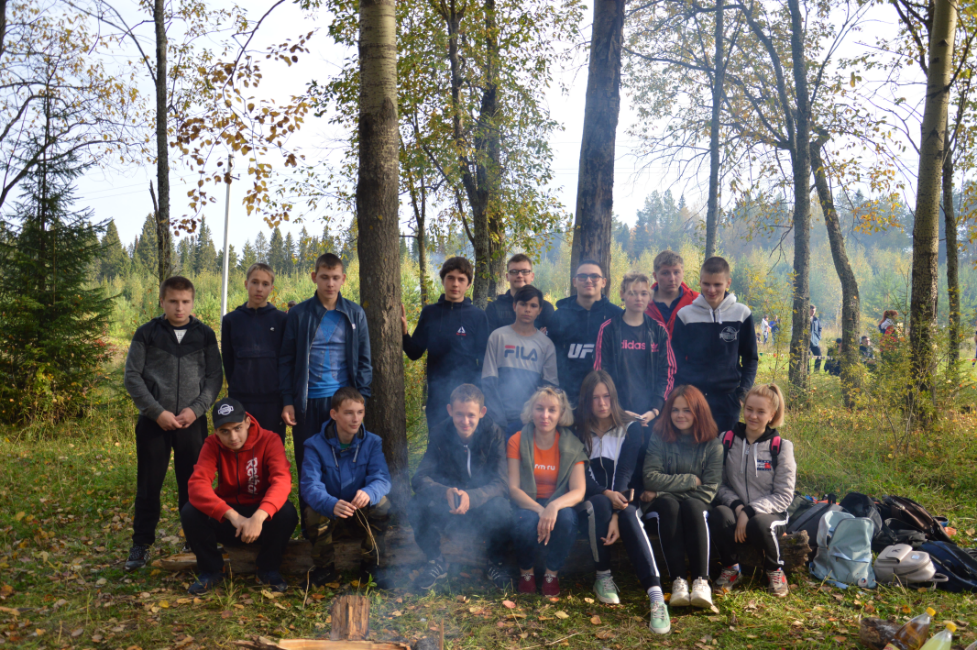 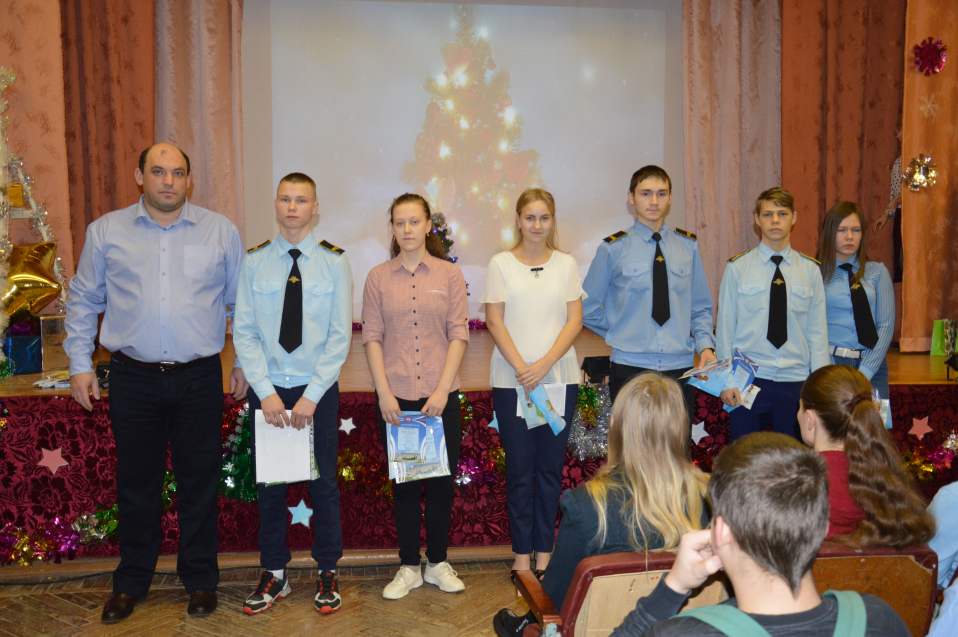 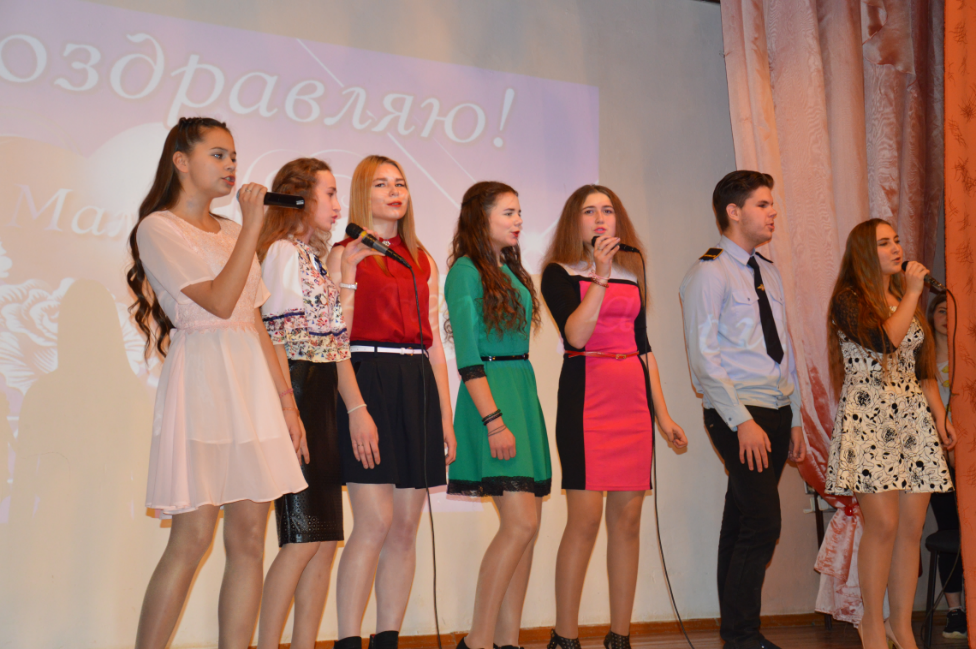 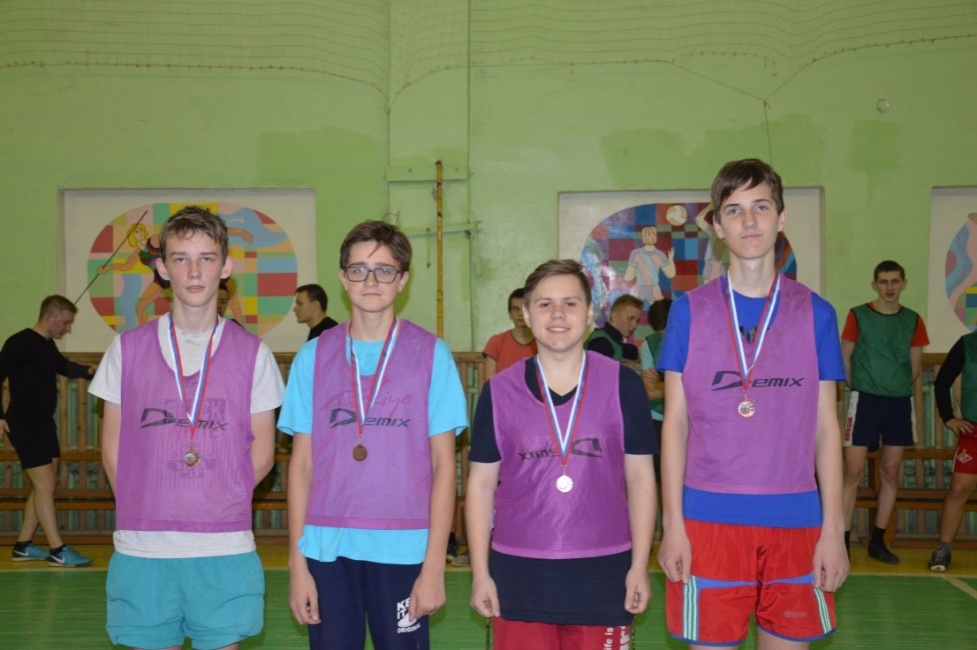 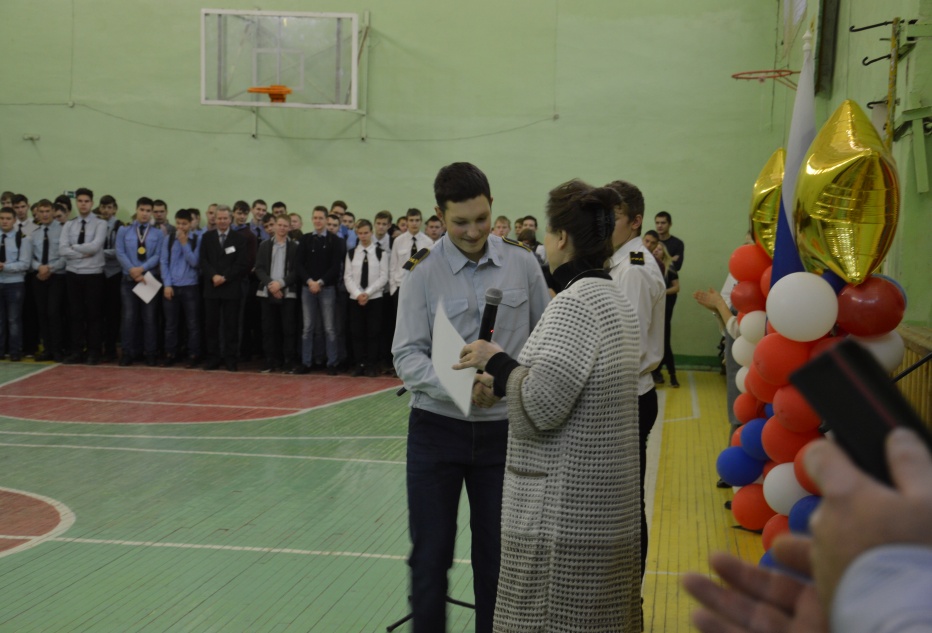 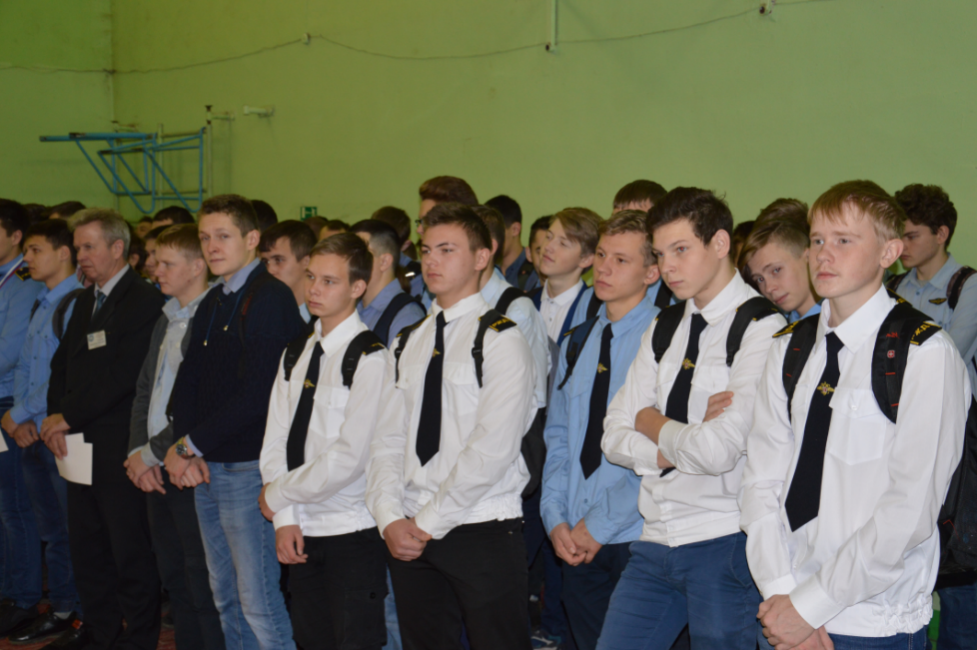 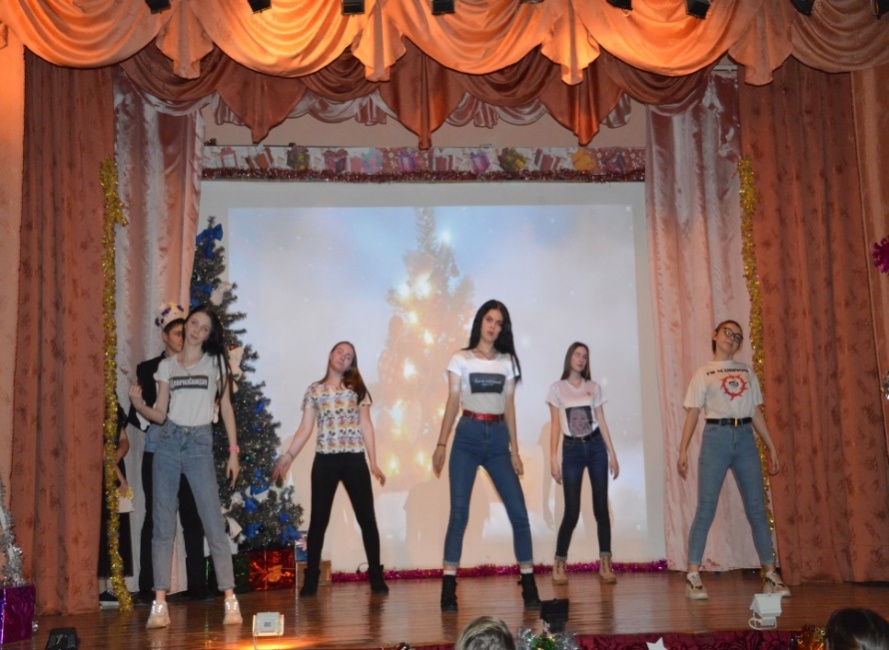 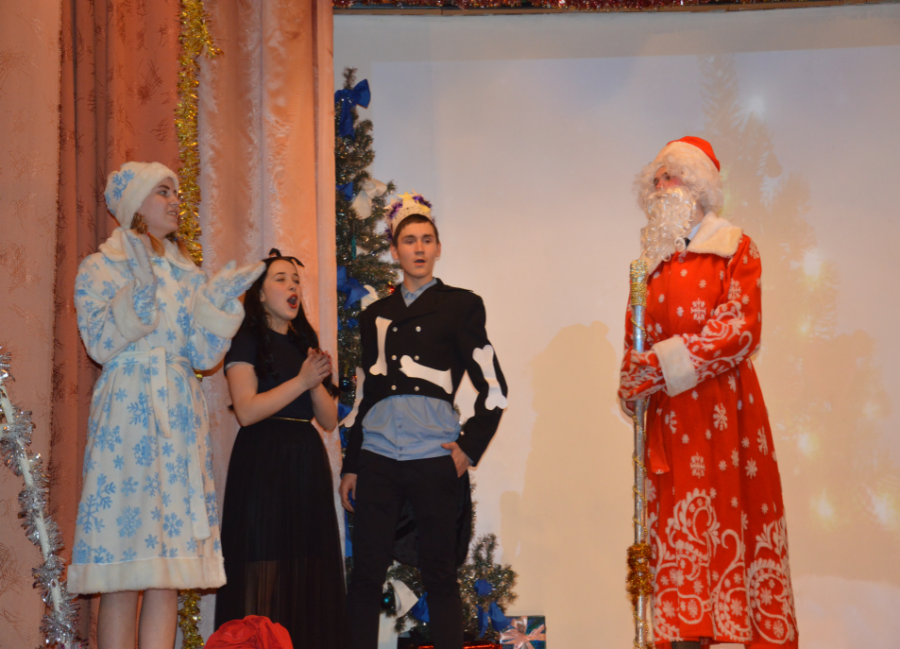 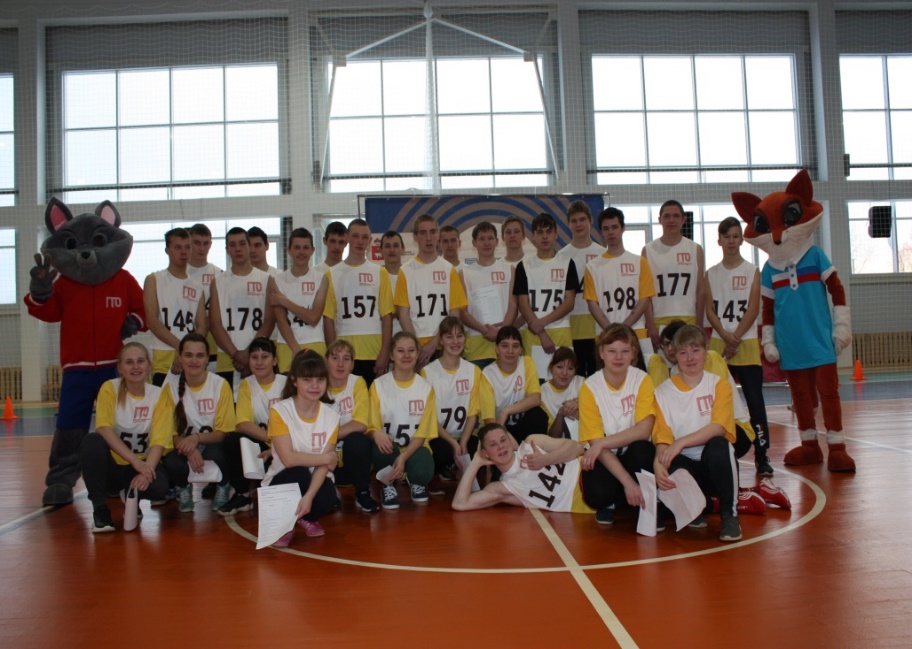 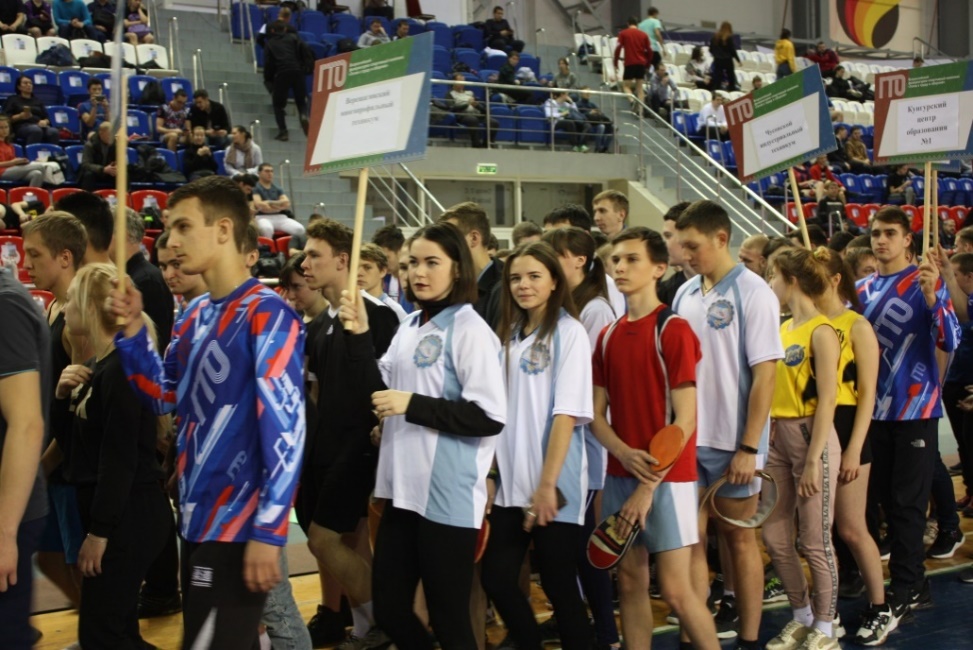 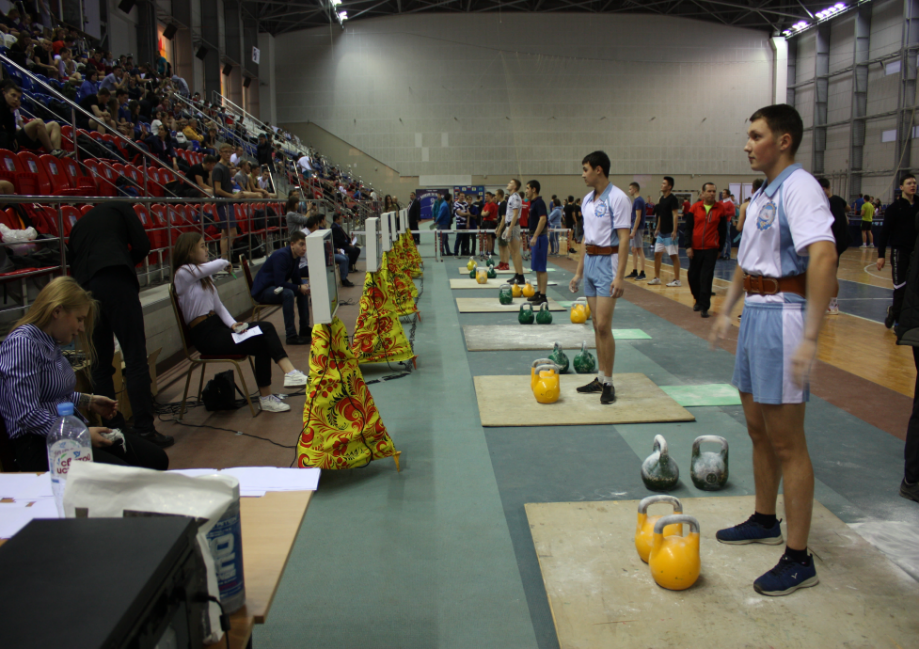 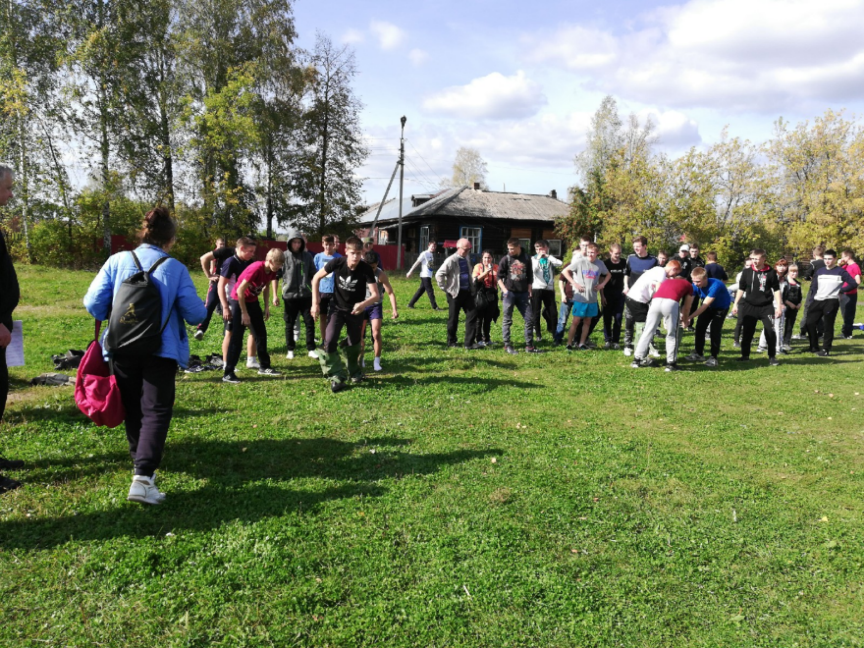 Многофункциональный центр прикладных квалификаций по направлению «Техника и технологии наземного транспорта»
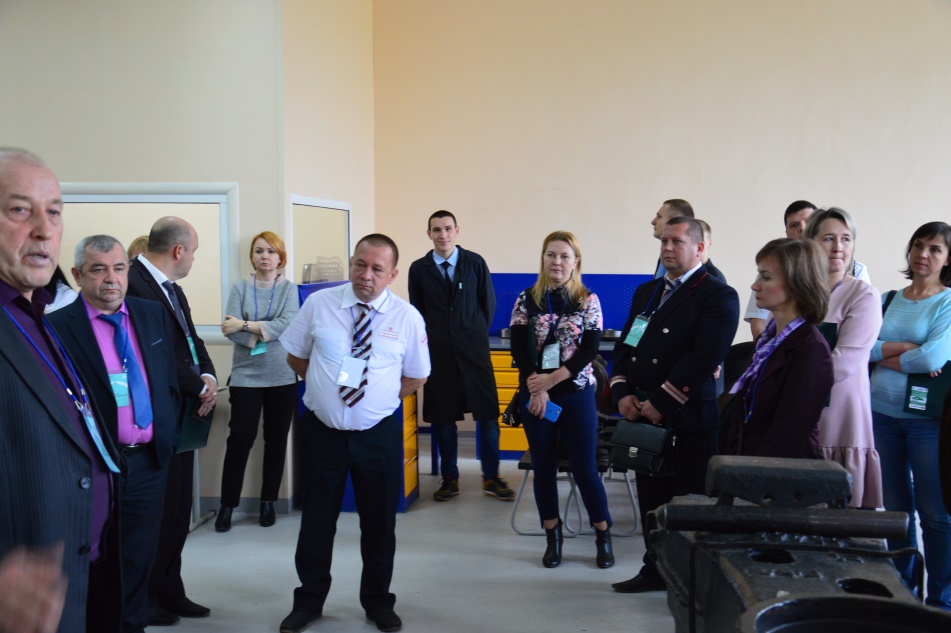 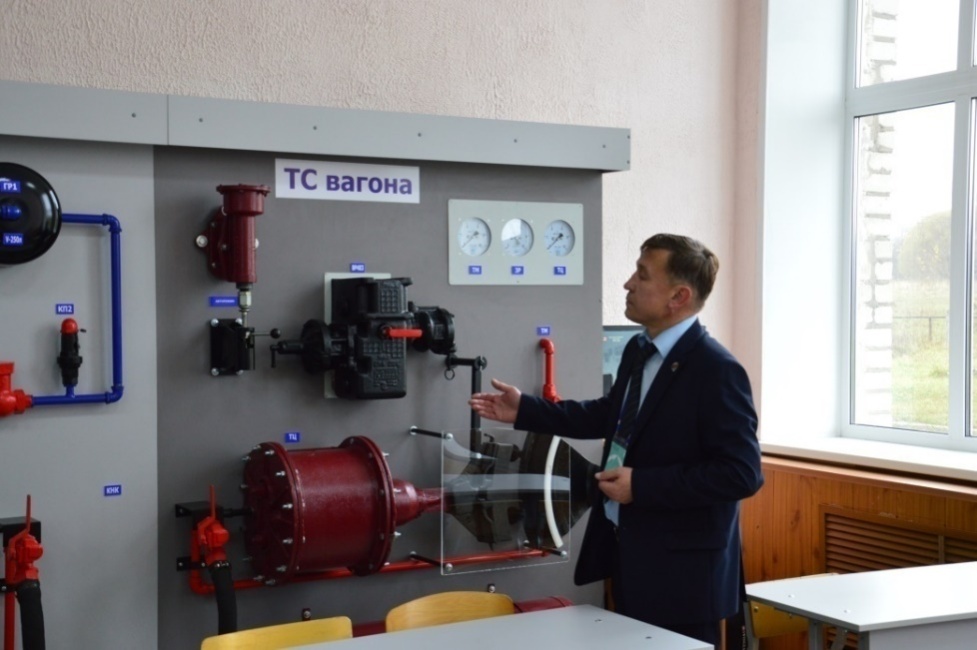 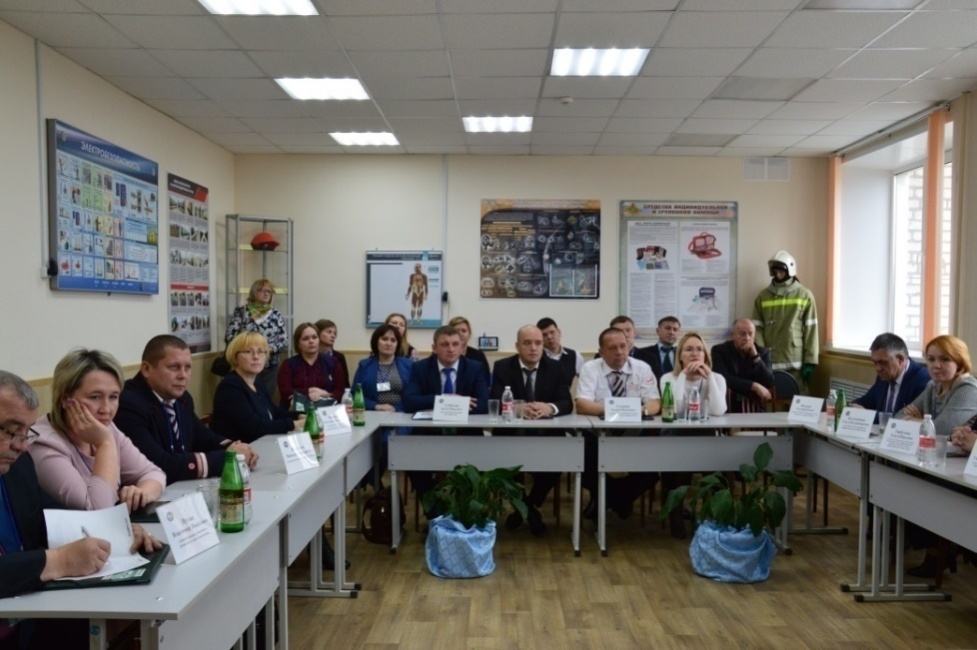 Новая учебная лаборатория «Эксплуатация и ремонт электрооборудования и средств автоматизации» в Агротехническом филиале п. Зюкайка
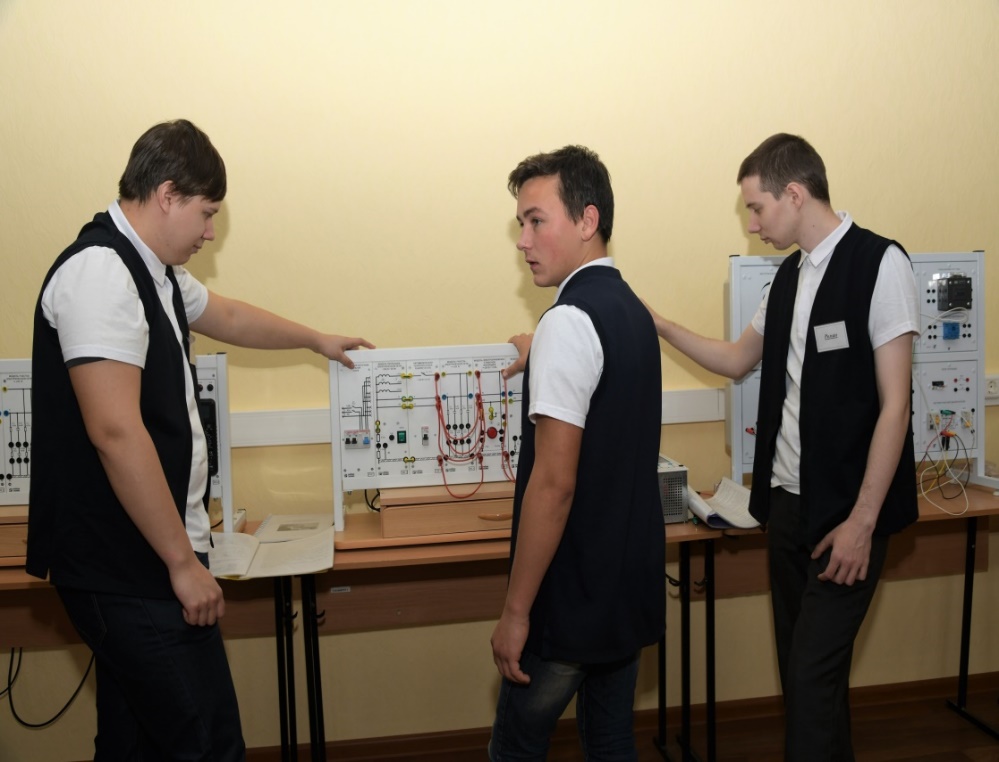 Итоги чемпионатного движения«Молодые профессионалы» (WorldSkills Russia)
Управление локомотивом
VII Региональный чемпионат «Молодые профессионалы» (World Skills Russia)  
06-02.02.2022 г. (г. Пермь) 
1 место Курочкин Степан
2 место Ежонков Дмитрий
Итоговые соревнования по компетенциям, не принимающим участие в Финале X Национального чемпионата «Молодые профессионалы» (WorldSkills Russia)
1 апреля – 6 апреля 2022 г. (г. Красноярск)
Эксплуатация сельскохозяйственных
 машин
Проводник пассажирского вагона
работы
VII Региональный чемпионат «Молодые профессионалы» (World Skills Russia)  
02-12.02.2022 г. (г. Пермь) 
1 место Носкова Кристина
2 место Шадрина Александра
VII Региональный чемпионат «Молодые профессионалы» (World Skills Russia)  
02-06.02.2022 г. (г. Пермь) 
1 место Поспелов Борис
(Агротехнический филиал ГБПОУ ВМТ 
в п. Зюкайка)
57
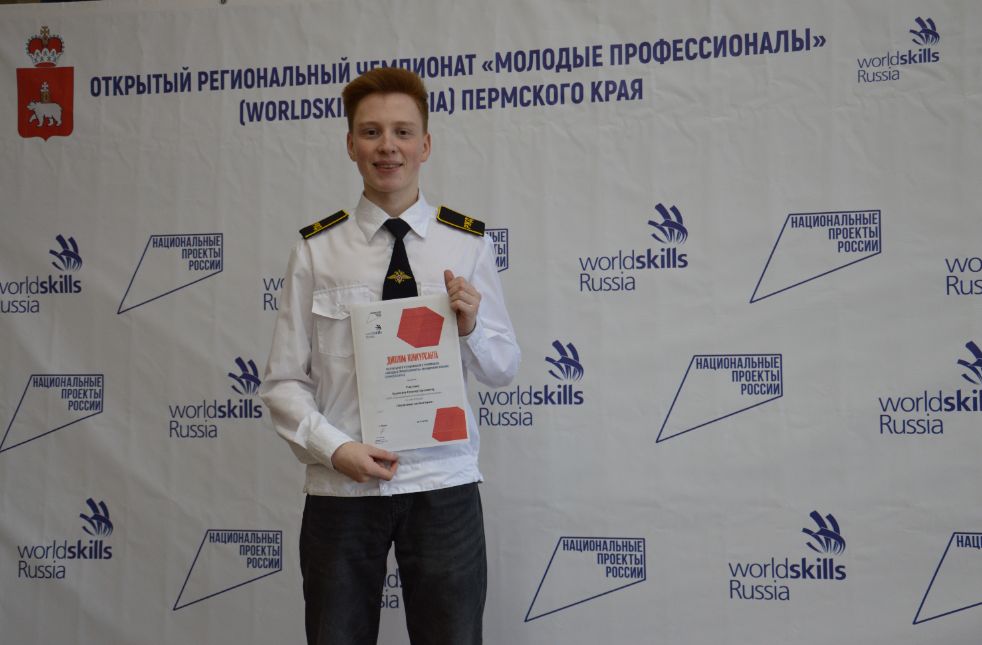 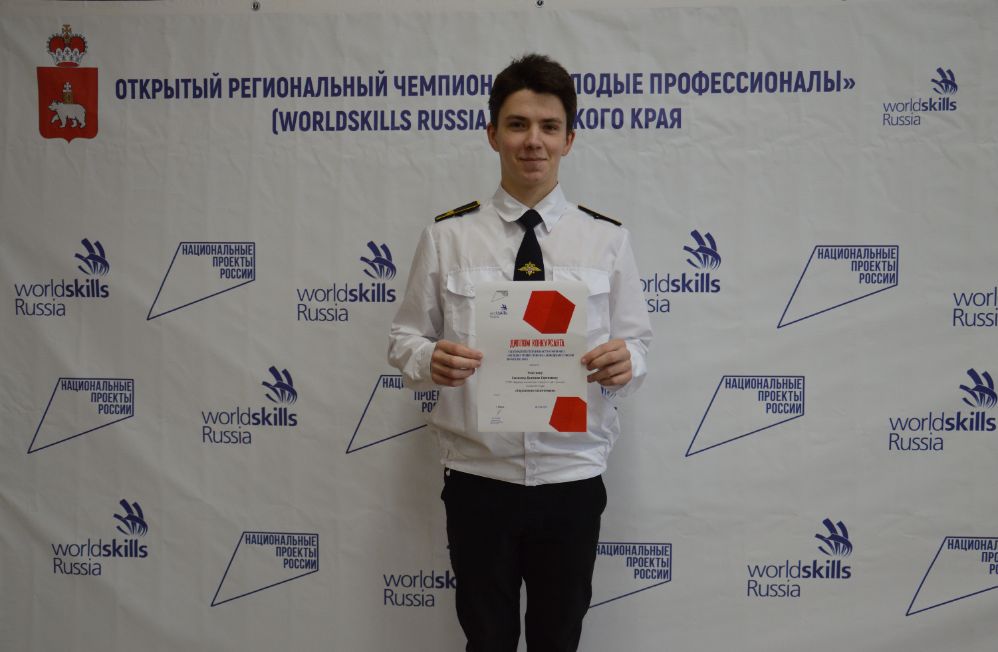 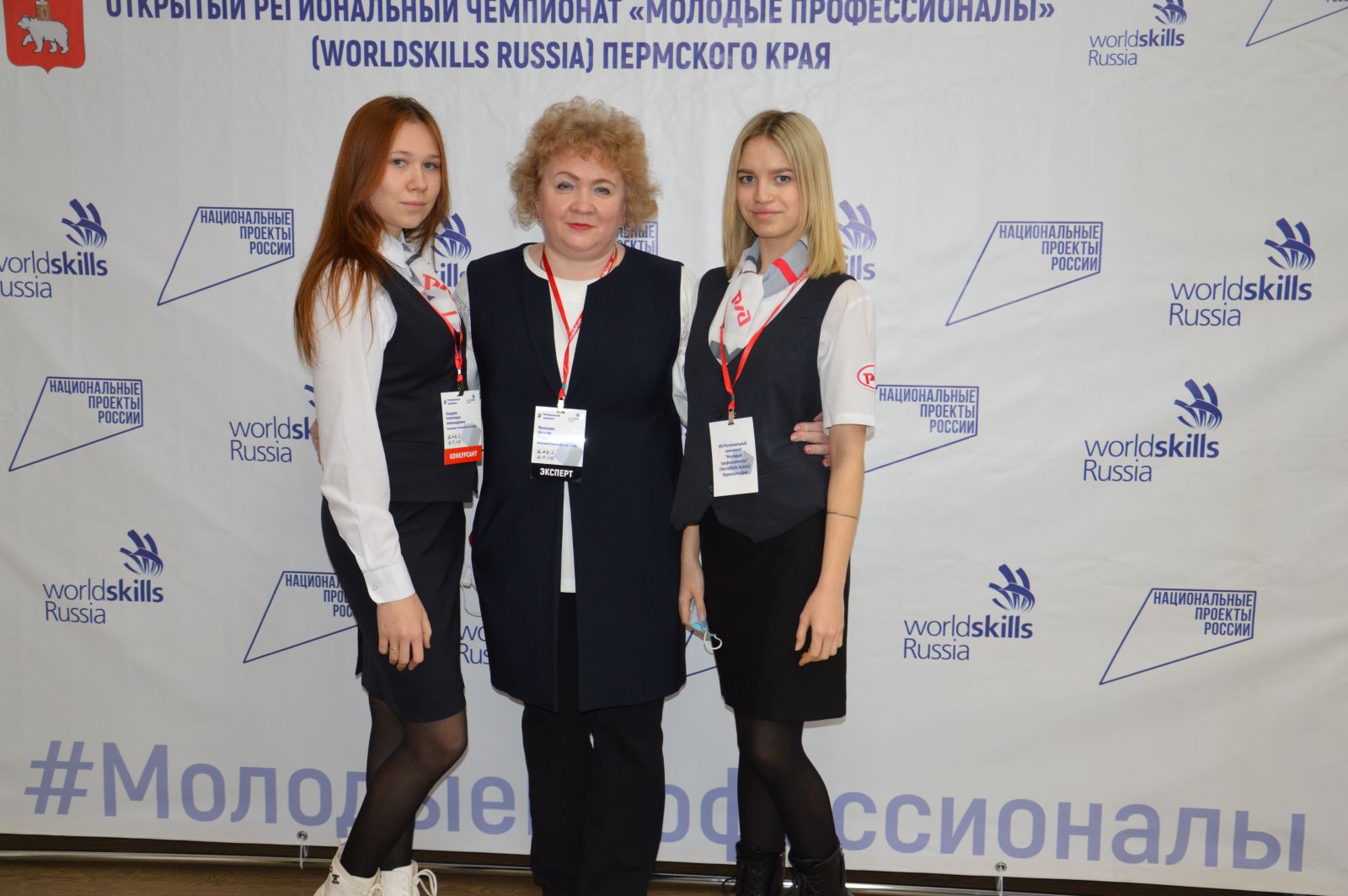 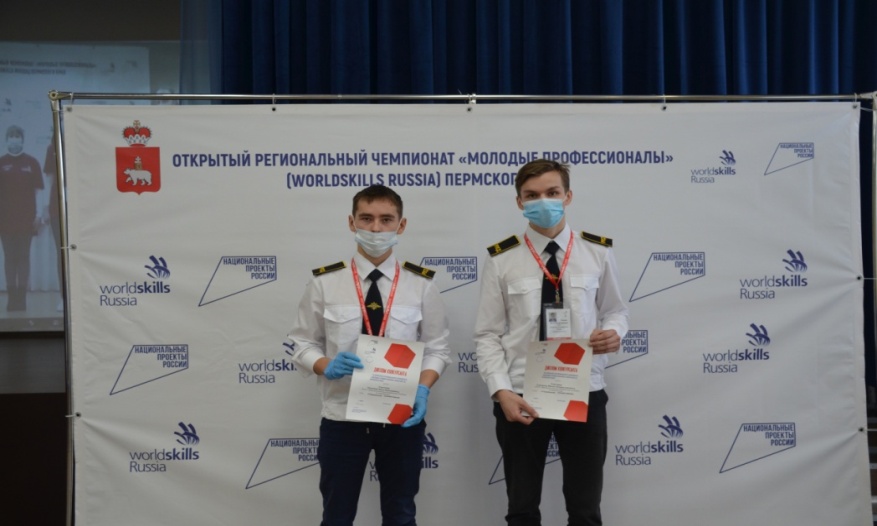 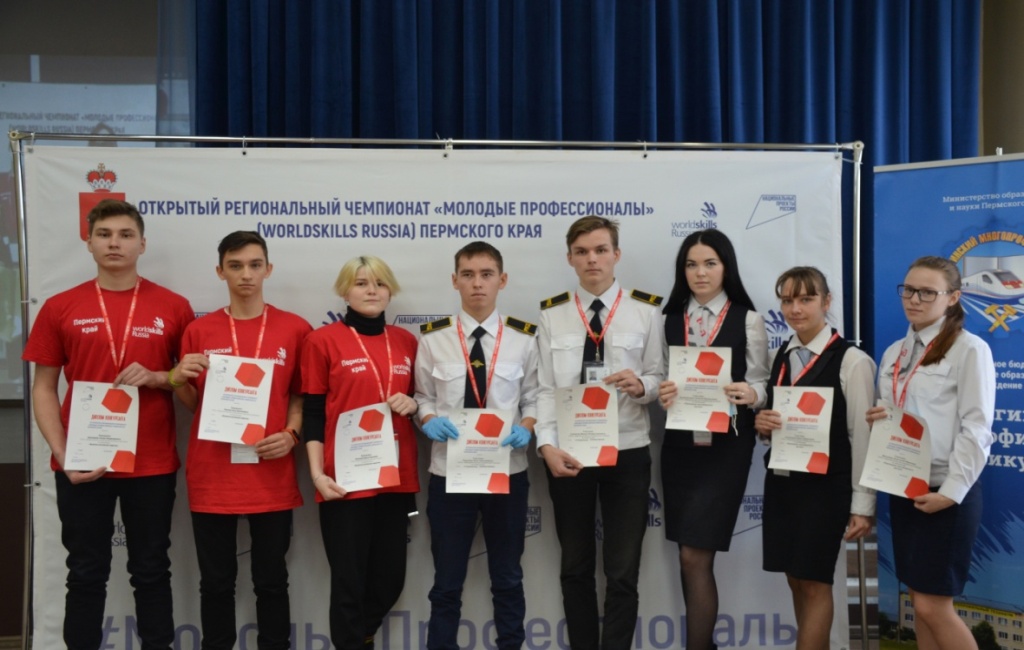 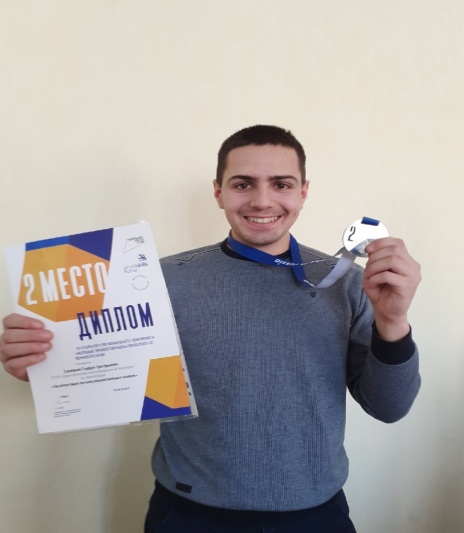 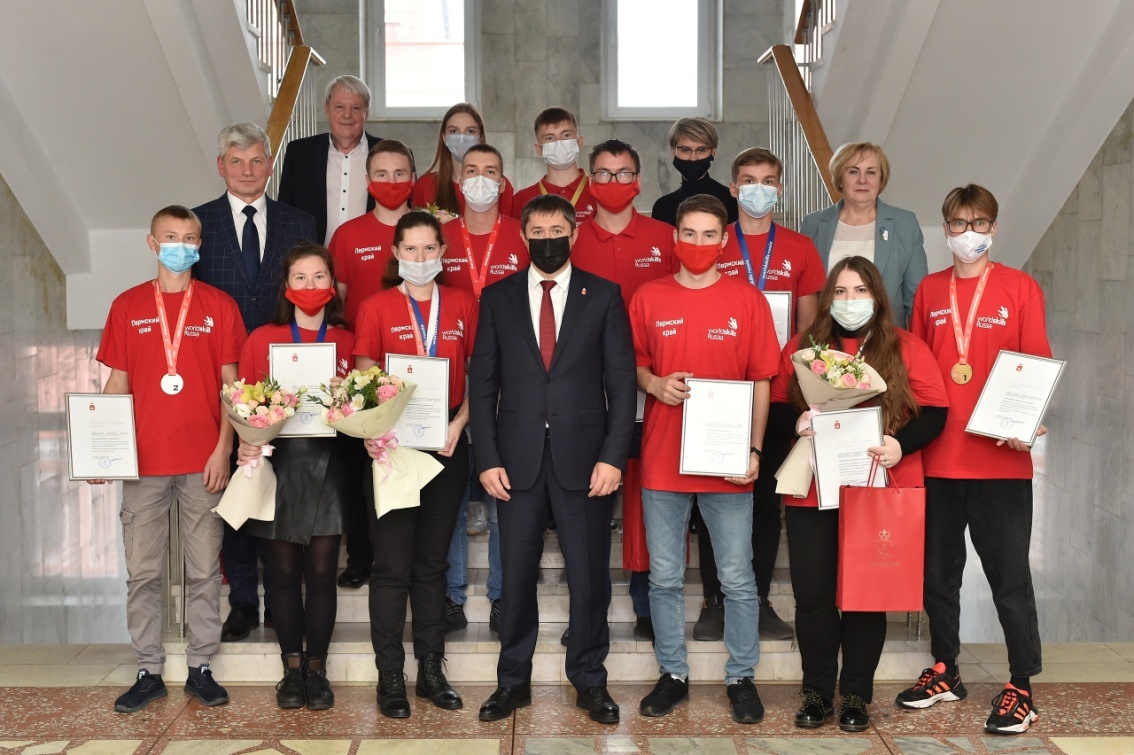 Итоги чемпионатного движения«Абилимпикс»
Кирпичная кладка
VI Региональный чемпионат «Абилимпикс»   
26-28.05.2021 г. (г. Верещагино) 
1 место Петухов Илья
2 место Алдаров Данил
Отборочные соревнования на право участия в Финале VII Национальном чемпионате «Абилимпикс»
(04-17.10.2021 г. Верещагино, очно-дистанционно)
Петухов Илья – выход в Финал
Соловьев Гордей
Малярное дело
Отборочные соревнования на право участия в Финале VII Национальном чемпионате «Абилимпикс»
(04-17.10.2021 г. Верещагино, очно-дистанционно)
Химей Борис- участие
IV Региональный чемпионат
«Абилимпикс» 31.05-01.06.2019 г.
(г. Верещагино) 
1 место Химей Борис
2 место Касимова Мария (Агротехнический филиал ГБПОУ ВМТ в п. Зюкайка)
62
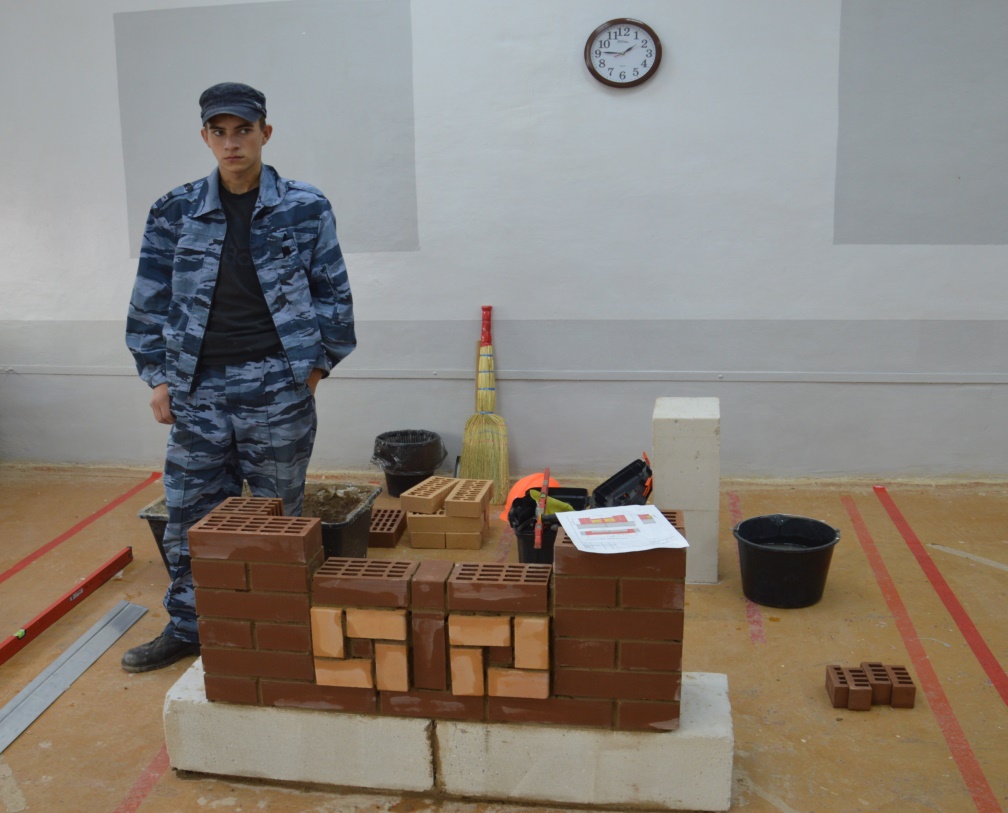 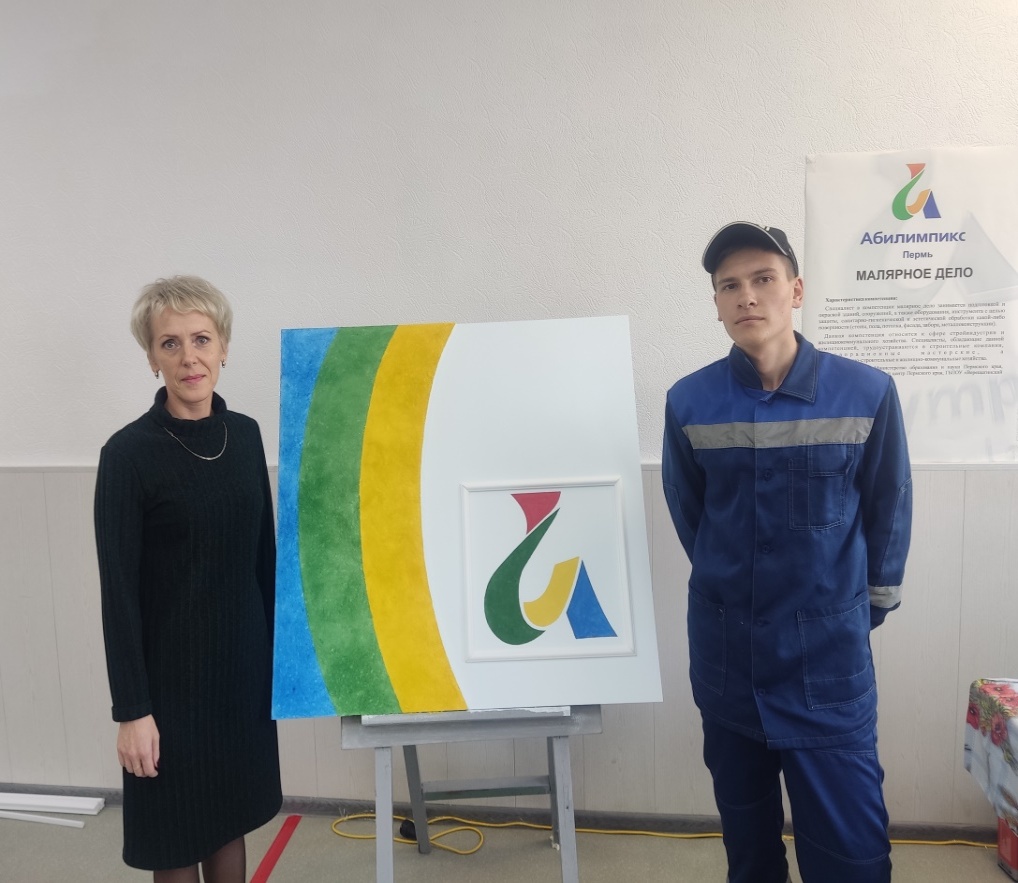 Кирпичная кладка
Малярное дело
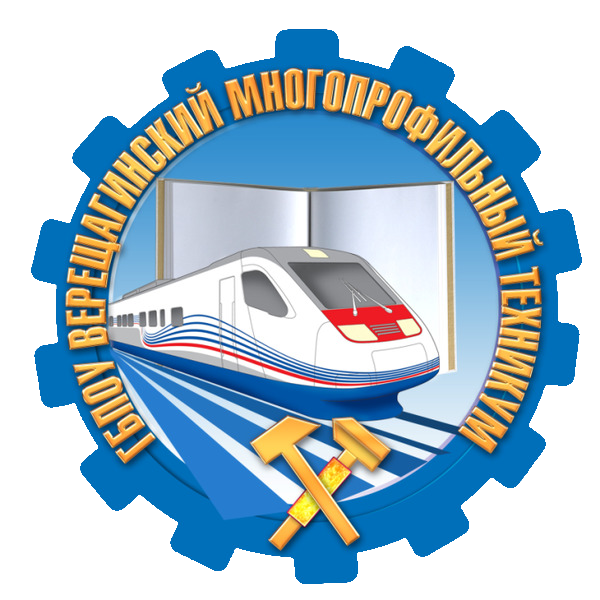 Поступай правильно, 
 приходи учиться к нам!